Creando valor en un mundo hiperconectadoTransformación Digital
ICA Transformación Digital
Índice
Sobre Grupo ICA
Unidades de Negocio
Soluciones basadas en el Dato
Consultoría y desarrollo de Aplicaciones y Portales Web
Movilidad
Arquitectura e Integración de soluciones tecnológicas
Nuestros Partners tecnológicos
Clientes
Certificaciones
Contacto
Sobre Grupo ICA
Experiencia
+35 años en el mercado español
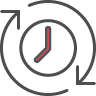 Confianza
200 clientes recurrentes de entidades públicas y privadas
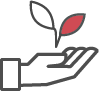 Medioambiente
Trabajamos de forma sostenible, disminuyendo el impacto ambiental UNE-EN ISO 14001
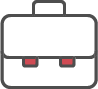 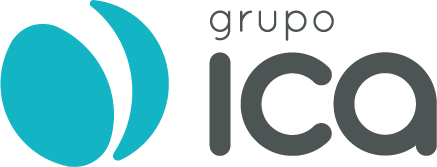 Innovación y desarrollo
Buscamos constantemente soluciones novedosas
Profesionalidad
Un equipo humano altamente cualificado de 670 personas
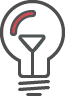 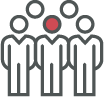 Seguridad
Sistema de seguridad de la información certificado UNE-EN ISO 27001
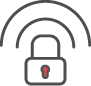 Calidad Certificada
Contamos con las certificaciones necesarias para el desarrollo de nuestras actividades
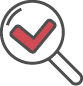 Sobre Grupo ICA
Cifras
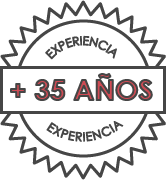 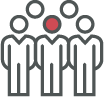 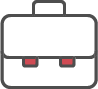 Años de vida
Personas
Clientes
35
670
>200
Sedes
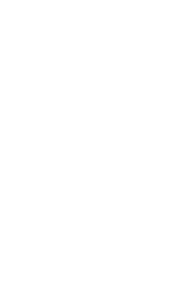 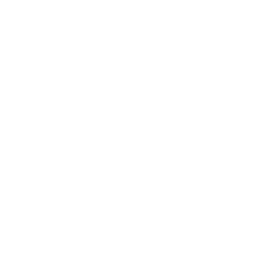 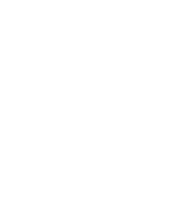 Barcelona
Sevilla
Madrid
Sobre Grupo ICA
Nuestra estrategia
Tecnologías avanzadas 
Alto valor añadido
Orientación al cliente
Soluciones a medida
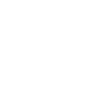 Oferta Integrada
Excelencia técnica
Sector en crecimiento 
Negocio responsable
Solidez financiera
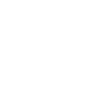 Control del Riesgo
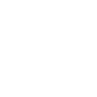 Fomento de las mejores prácticas 
Estructura de costes eficiente
Eficiencia Operativa
Sobre Grupo ICA
¿Cómo creamos valor añadido?
Tecnología 
PROPIA
Tecnología 
INTEGRADA
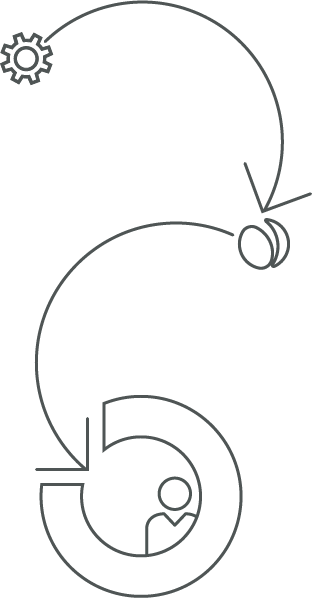 Fabricante
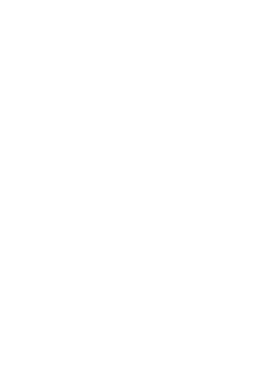 Grupo ICA adapta diferentes soluciones tecnológicas a
 las necesidades 
del cliente
Grupo ICA desarrolla soluciones específicas 
para el cliente
Grupo ICA
Grupo ICA
Cliente
Cliente
Unidades de Negocio
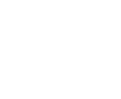 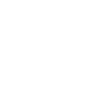 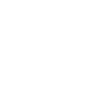 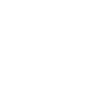 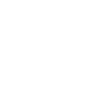 Transformación 
Digital
Servicios Profesionales
y Outsourcing TI
Integración e
Infraestructura TIC
Ciberseguridad
Transformación 
Digital
Infraestructuras CPD y Sistemas de Cableado Estructurado
Integración de Plataformas de Seguridad
Entornos en Redes y Comunicaciones
Plataformas Servidores, Almacenamiento y Virtualización
Soluciones Cloud
Servicios Gestionados NOC
Servicios profesionales
Servicios on-site
Business Process Outsourcing (BPO)
CiberSOC
Security Analytics
Cibervigilancia
Vulnerabilidades
Auditoría y Evaluación
Consultoría
Canal Denuncia
Data Intelligence
Aplicaciones y portales web
Movilidad
Arquitectura e integración Digital
Data Intelligence
¿Qué VALOR aportamos a nuestros clientes?
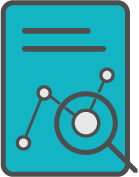 Damos valor a los datos del negocio convirtiéndolos en conocimiento y con nuestras soluciones de IA dotamos de inteligencia al proceso de toma de decisiones.
ROI
Modelos
Predictivos y
Optimización en acción
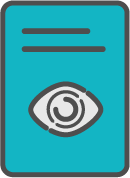 Modelos
Predictivos y
Optimización
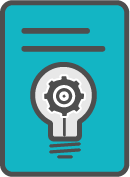 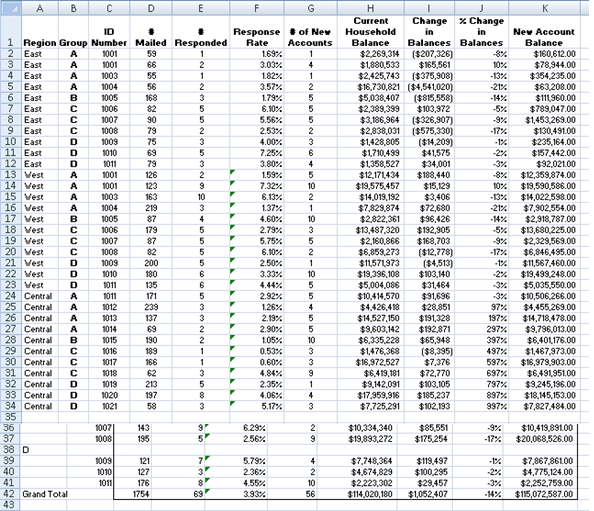 Modelos
Descriptivos
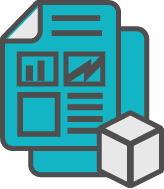 Informes a
medida y OLAP
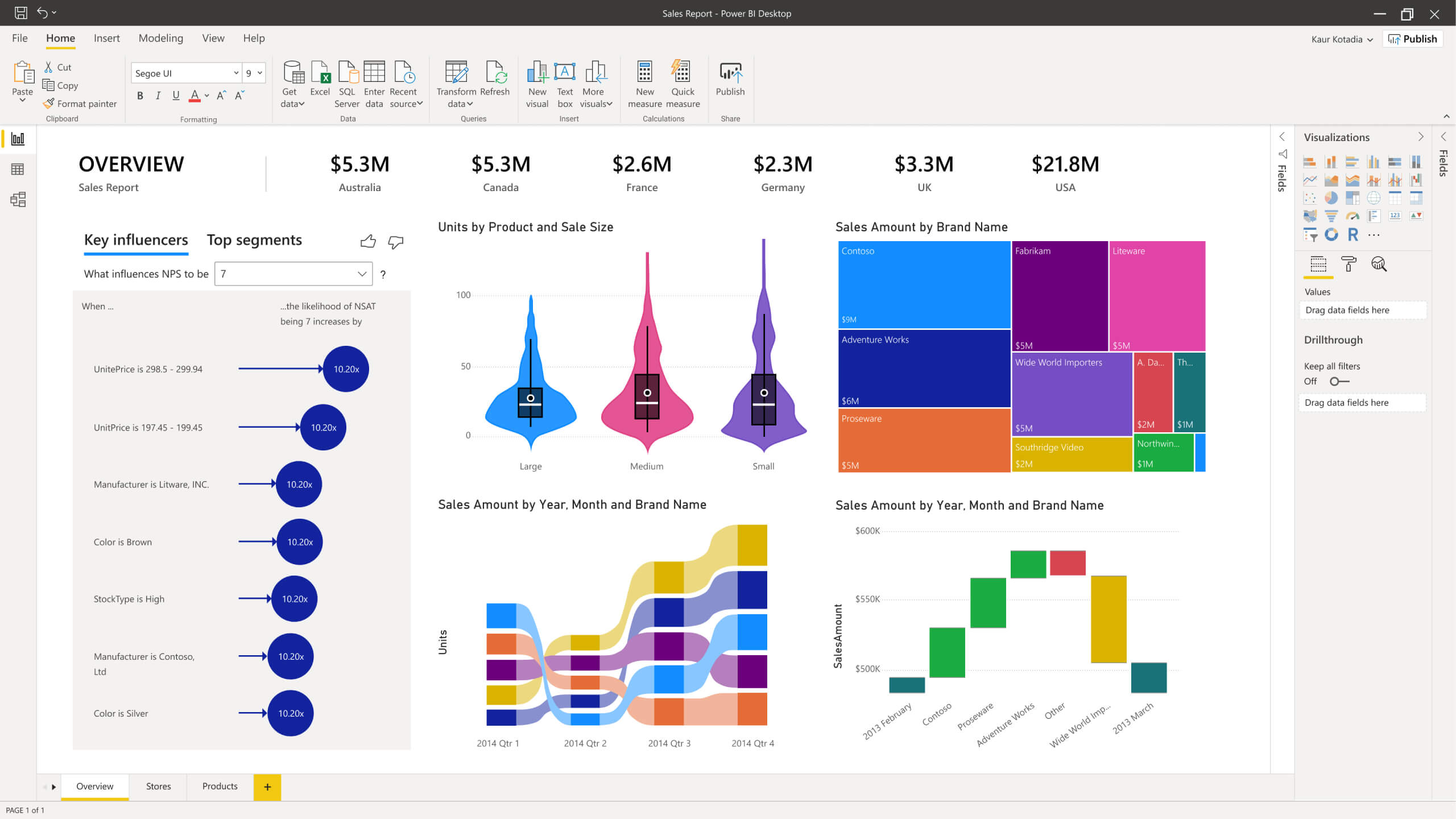 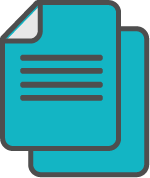 Informes Estándar
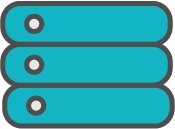 Dato Crudo
DATOS
INFORMACIÓN
CONOCIMIENTO
INTELIGENCIA
Data Intelligence
Nuestros partners tecnológicos
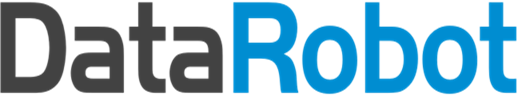 Machine Learning

Plataforma automatizada de Machine Learning que agiliza la construcción de modelos predictivos precisos.
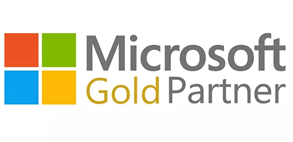 Estrategia Digital

Como expertos en las soluciones de Microsoft en la nube, apoyamos a nuestros clientes en sus procesos de transformación aportando soluciones a medida y servicios basados en Azure, Office 365, ML y Movilidad.
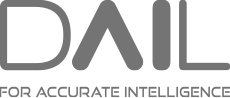 Procesamiento de Lenguaje Natural  

Avanzadas herramientas de Procesamiento de Lenguaje Natural (PLN) para el tratamiento y comprensión automática de textos.
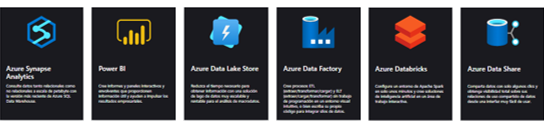 Data Intelligence
¿Por qué estos partners?
Gartner - Magic Quadrant for Data Science and Machine Learning Platforms
Gartner - Magic Quadrant for Analytics and Business Intelligence
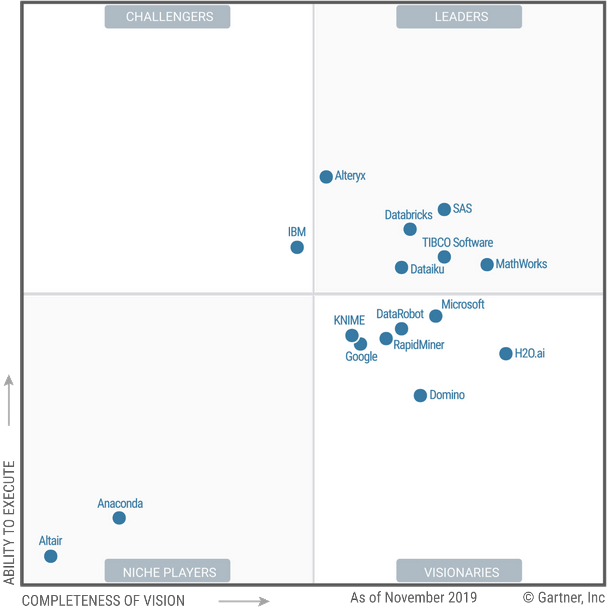 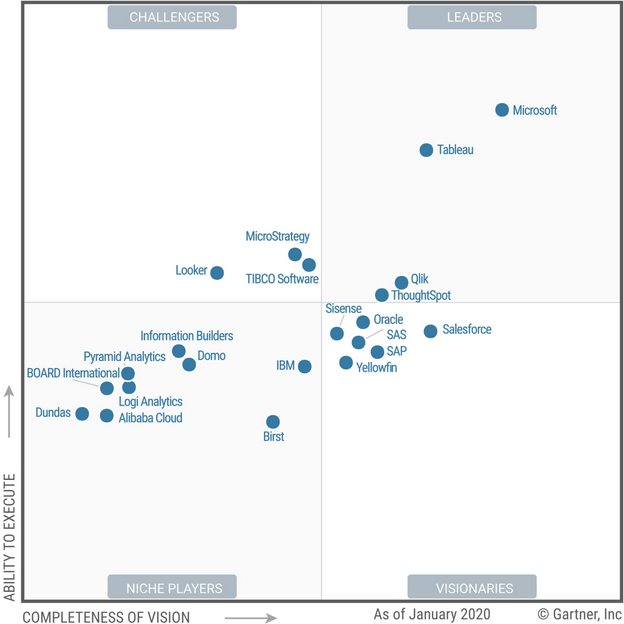 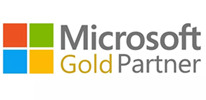 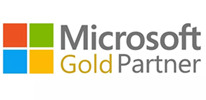 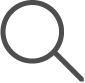 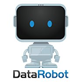 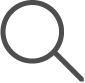 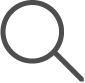 Data Intelligence
¿Cómo lo hacemos?
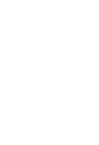 INTELIGENCIA ARTIFICIAL
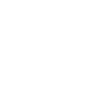 Modelado
Preparación
Tratamiento
Distribución
Presentación
Explotación
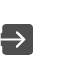 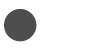 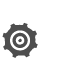 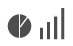 Data Entry
Data Quality
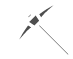 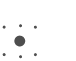 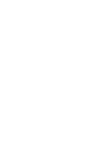 BIG
DATA
DATOS
INFORMACIÓN
CONOCIMIENTO
INTELIGENCIA
Data Intelligence
Ya están recibiendo Valor
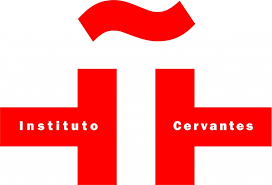 Instituto Cervantes
Análisis del dato de los centros asociados, procesos de matriculación y económicos
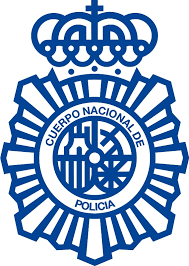 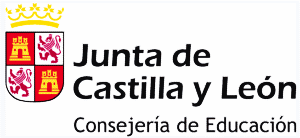 DGP
Procesamiento y análisis de información  sobre Personal, Trámites, Delincuencia y Control de Fronteras
JCyL
Análisis Consolidado Económico, Laboral, Académico y de Investigación de las Universidades Públicas
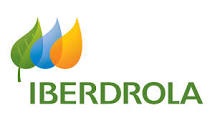 Iberdrola GEM
Solución de AutoML (DataRobot) para el área de Global Energy Management, encuadrada en su GEM Digital Space, para la optimización de sus operaciones en los mercados de energía a través de la Inteligencia Artificial
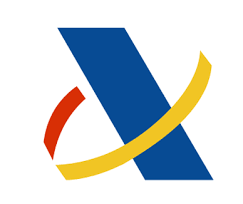 Agencia Tributaria
Análisis de datos y lucha contra el fraude
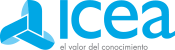 Asociación ICEA
Nuevos servicios de análisis y predicción para el sector asegurador con la plataforma DataRobot
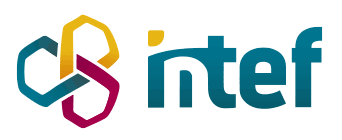 INTEF
Datos de actividades reconocidas por el Ministerio de Educación para el Registro de Formación Permanente del Profesorado
Aplicaciones y Portales Web
Consultoría y Desarrollo de Aplicaciones
Agilizamos la visión de la Transformación Digital de las organizaciones, alineando actuaciones y mejoras de Negocio con las tecnológicas: usabilidad, nuevas ideas / funcionalidades, mejoras de los procesos de negocio, mediación en la comunicación con TI para traducir o adaptar los mensajes.
Acompañamos a los usuarios en estos cambios y proponemos mejoras en procesos, metodologías y herramientas que alineen la visión de Negocio y TI enfocándonos en la Mejora Continua.
El entendimiento completo que tenemos de las organizaciones, incluyendo tanto el punto de vista de Negocio como el de TI, nos permite analizar, transformar y ejecutar nuestra visión integral en el ciclo completo de vida del Desarrollo de Aplicaciones, independientemente de la tecnología que se emplee.
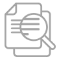 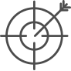 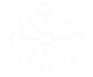 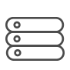 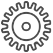 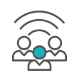 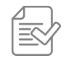 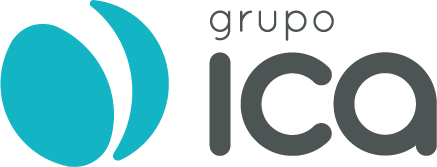 Transformación Digital
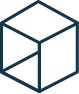 Aplicaciones y Portales Web
Creación/Adaptación de Portales web accesibles y usables
Especializados en la creación Proyectos Web completos, desde su origen gráfico hasta su lanzamiento y mantenimiento.
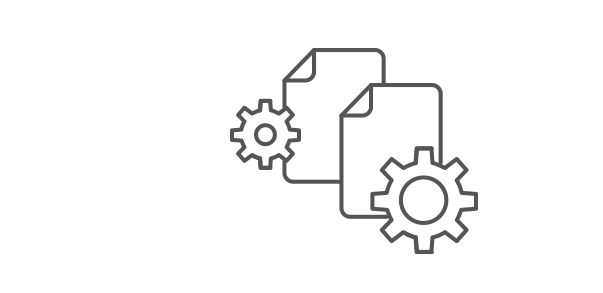 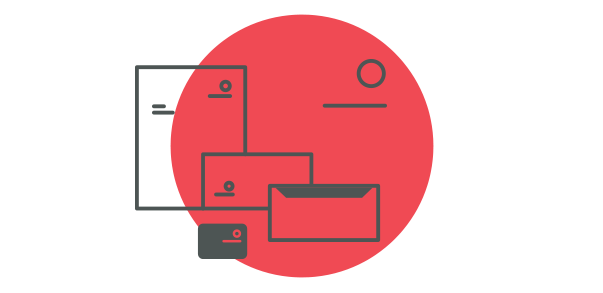 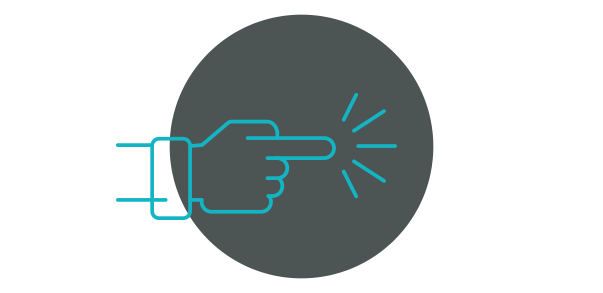 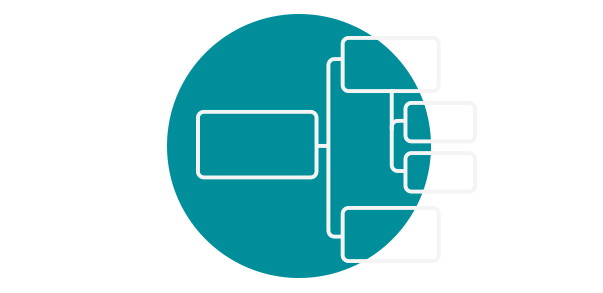 Experiencia de Usuario (UX/UI)
Sistemas de Gestión de contenidos (CMS) y plataformas de aprendizaje (LMS)
Arquitectura de contenidos
Diseño  gráfico
Ayudamos al cliente a crear desde cero su propia imagen de marca o a desarrollarla si ya la tiene.
El diseño se orienta al Usuario optimizando el rendimiento y la experiencia.
Seleccionamos y curamos la información puesta a disposición de los usuarios de manera explícita, ordenada y atractiva.
Hosting, configuración, mantenimiento y personalización de las plataformas desarrollando los requerimientos específicos de tu negocio.
Aplicaciones y Portales Web
Portales Web desarrollados por Grupo ICA
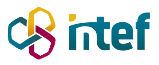 INTEF (Instituto de Tecnologías Educativas y Formación del Profesorado)
Wordpress
Moodle
ASP .NET
IKEA para empresas
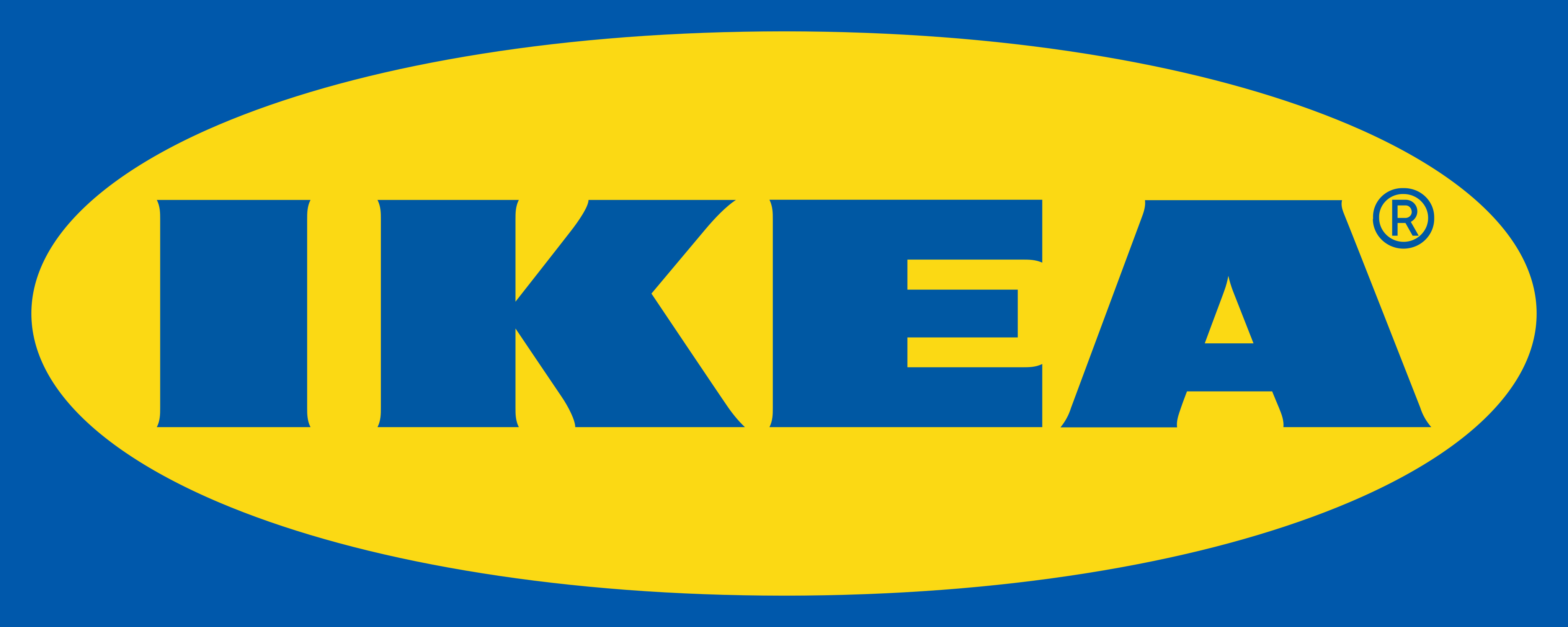 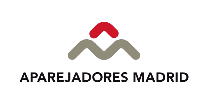 Liferay
ASP .NET
Liferay
Colegio de Aparejadores de Madrid
La Aventura de Aprender
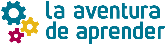 Liferay
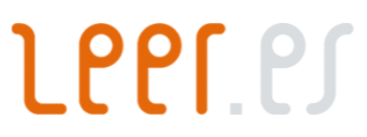 Liferay
CASER (eCliente, Acierta Asistencia)
Leer.es
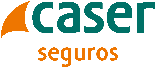 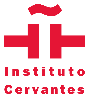 Drupal, Moodle
ASP .NET
Wordpress
Instituto Cervantes
Socieux+
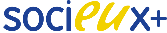 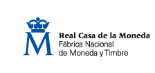 Liferay
Liferay
Fábrica Nacional de Moneda y Timbre. Real Casa de la Moneda
Dirección General de Protección Civil
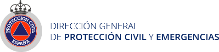 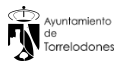 Liferay
Joombla
Consorcio de Compensación de Seguros
Ayuntamiento Torrelodones
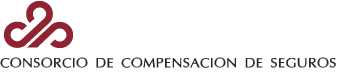 Aplicaciones y Portales Web
Portales Web desarrollados por Grupo ICA
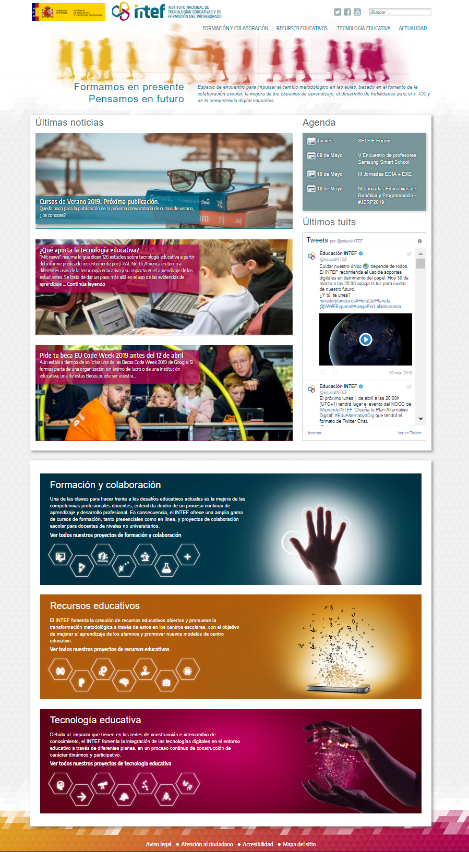 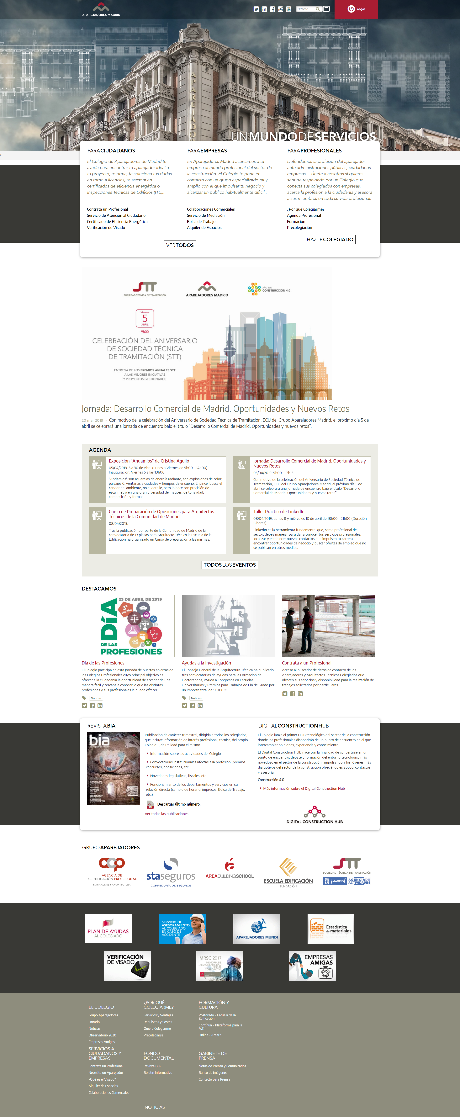 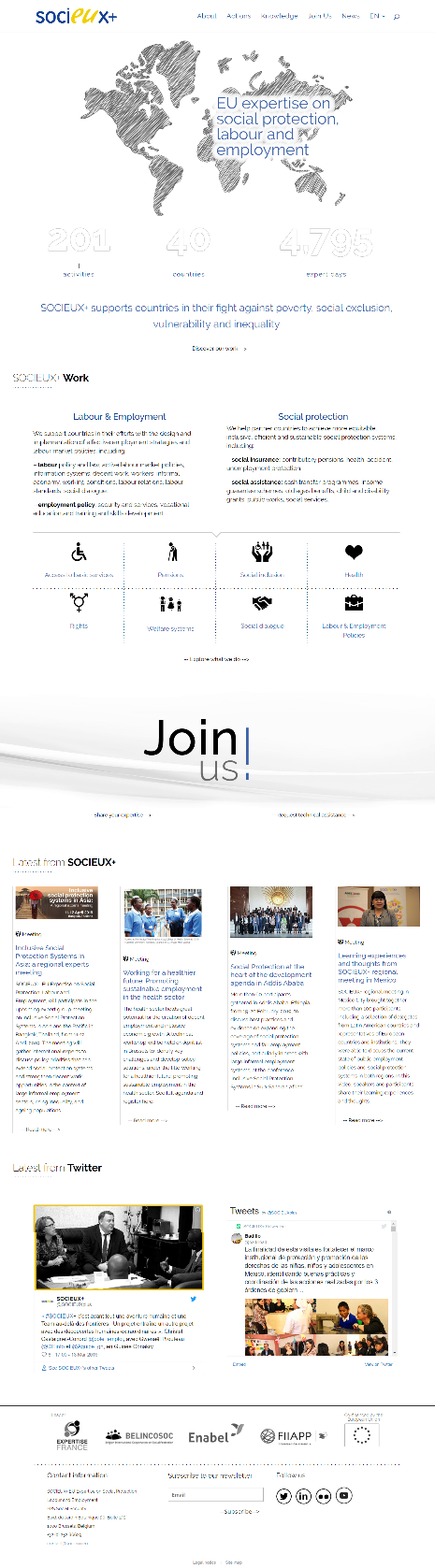 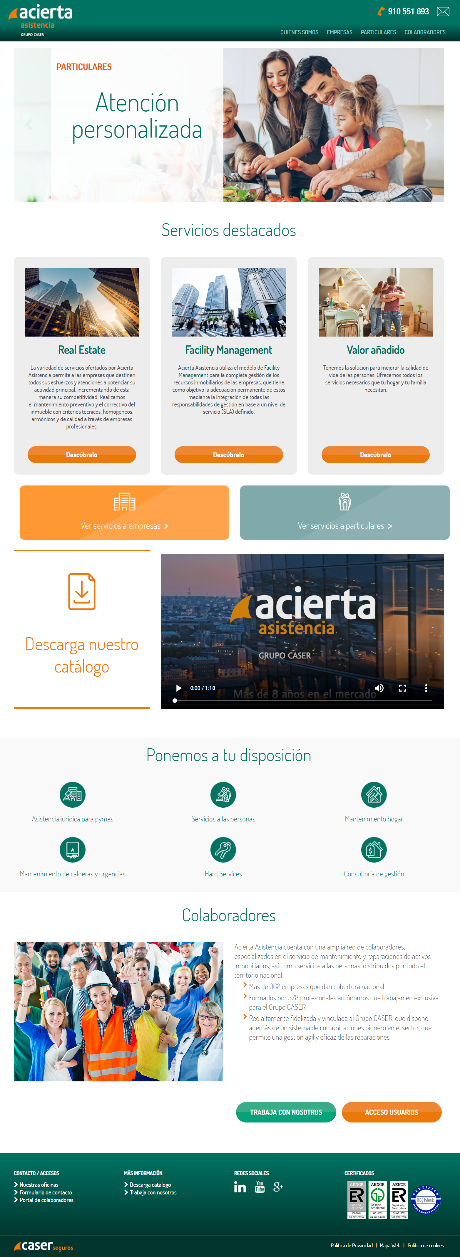 Aplicaciones y Portales Web
Transformación Digital de la Administración Pública
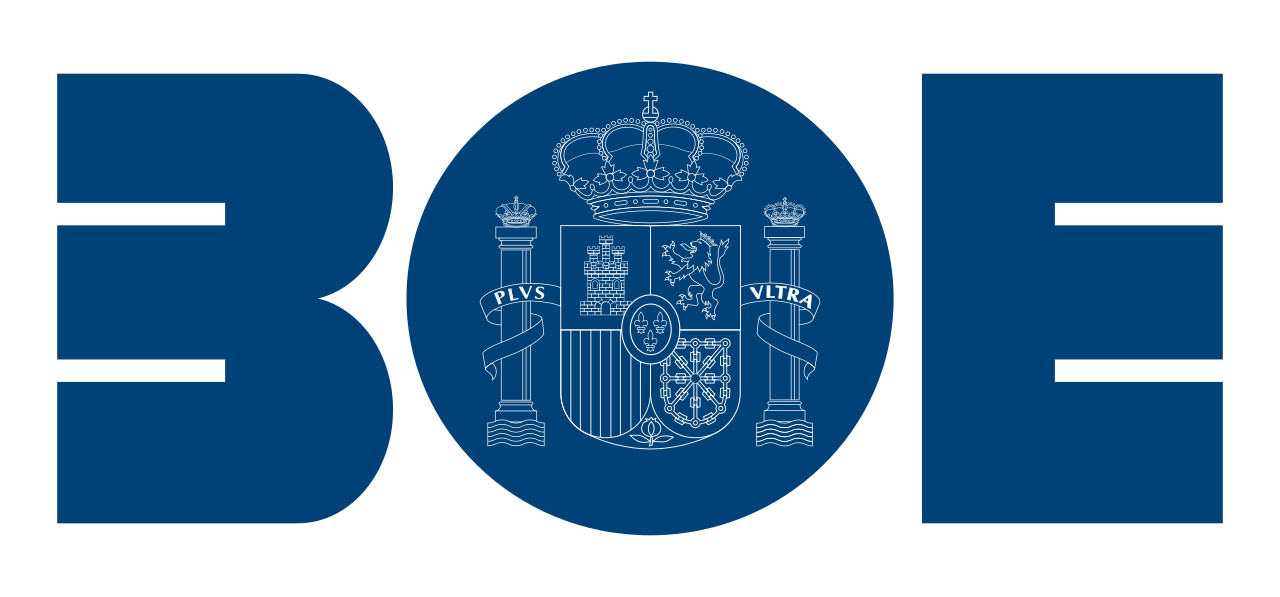 Analizamos tus recursos tecnológicos (personal, material, conexiones, herramientas de las que dispones), identificando las herramientas que te faltan, y los requisitos técnicos necesarios. 

Desarrollamos tus propias herramientas interoperables con los recursos que proporciona la Dirección de Tecnologías de la Información (DTIC) y que te permitirán comunicarte con el resto de las Administraciones Públicas.

Formamos a tu departamento TIC en el uso y explotación de dichas herramientas y realizamos un seguimiento y una evaluación de todo el proceso para detectar problemas o ámbitos de mejora.

Te ayudamos a verificar la interoperatibilidad de las  herramientas tecnológicas propias desarrolladas específicamente para tu organismo con las herramientas que proporciona la DTIC, y el resto de las Administraciones Públicas, comprobando que todas ellas hablan el mismo idioma y facilitando su posible reutilización por el resto de Administraciones Públicas.
En los últimos años se ha producido un impulso a la Transformación Digital de las Administraciones Públicas españolas, después de la aprobación de numerosas Leyes que propician una mayor eficacia, innovación y modernización de los servicios que proporcionan.

Ley 11/2007, de 22 de junio, de Acceso Electrónico de los Ciudadanos a los Servicios Públicos
Ley 39/2015, de 1 de octubre, del Procedimiento Administrativo Común de las Administraciones Públicas
Ley 40/2015, de 1 de octubre, de Régimen Jurídico del Sector Público
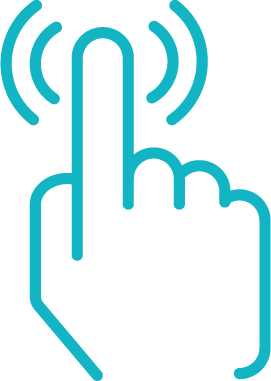 Aplicaciones y Portales Web
Ya han recibido valor en su Transformación Digital
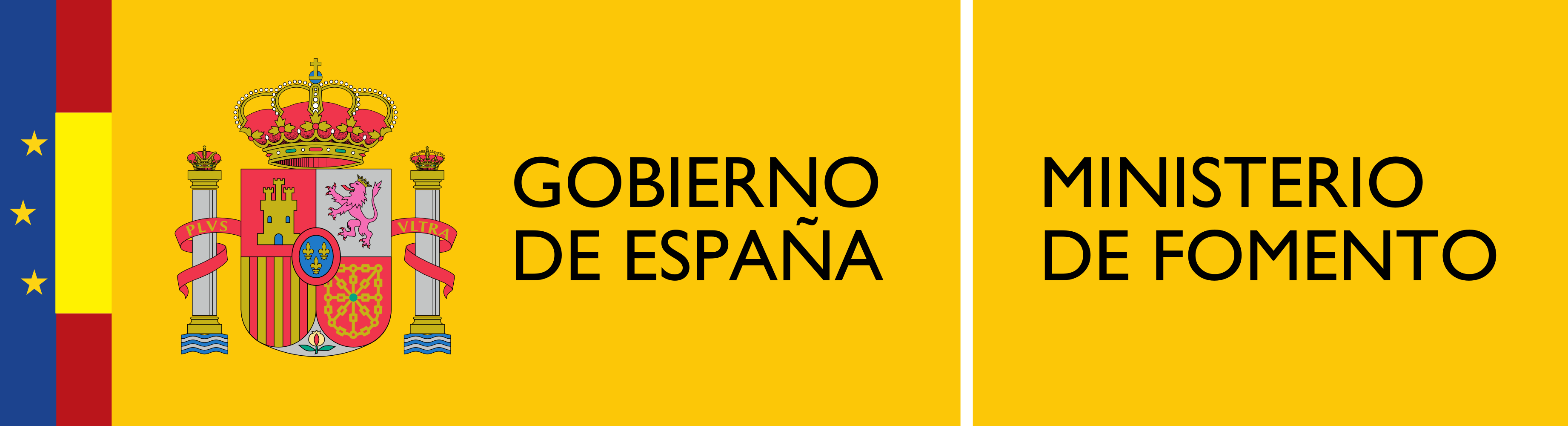 Ministerio de Fomento (Sede Electrónica)
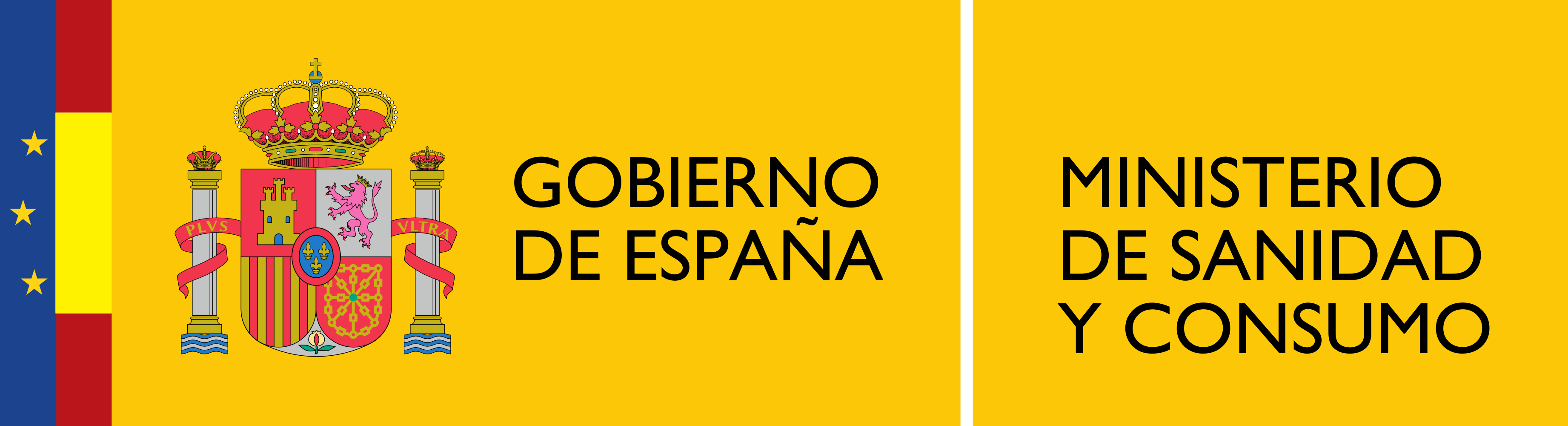 Ministerio Sanidad (Pinsa, IMSERSO, etc)
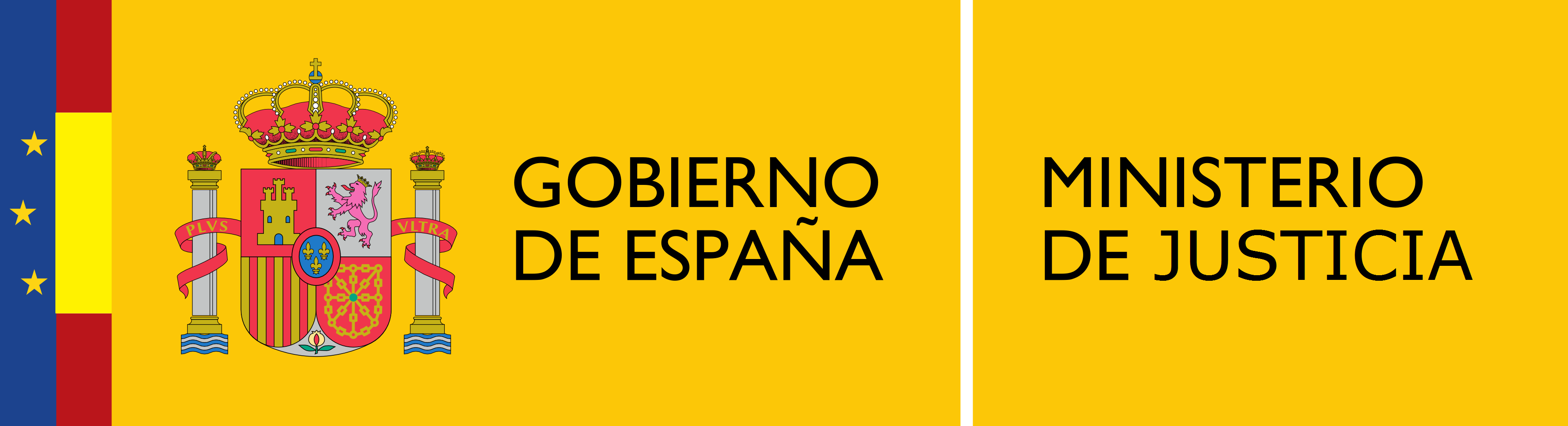 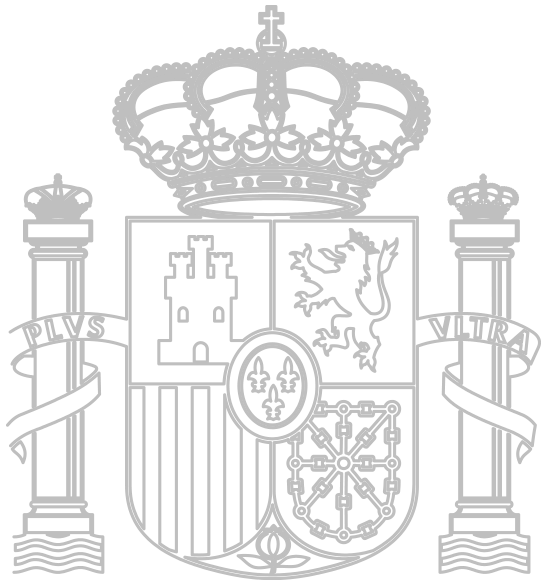 Ministerio de Justicia
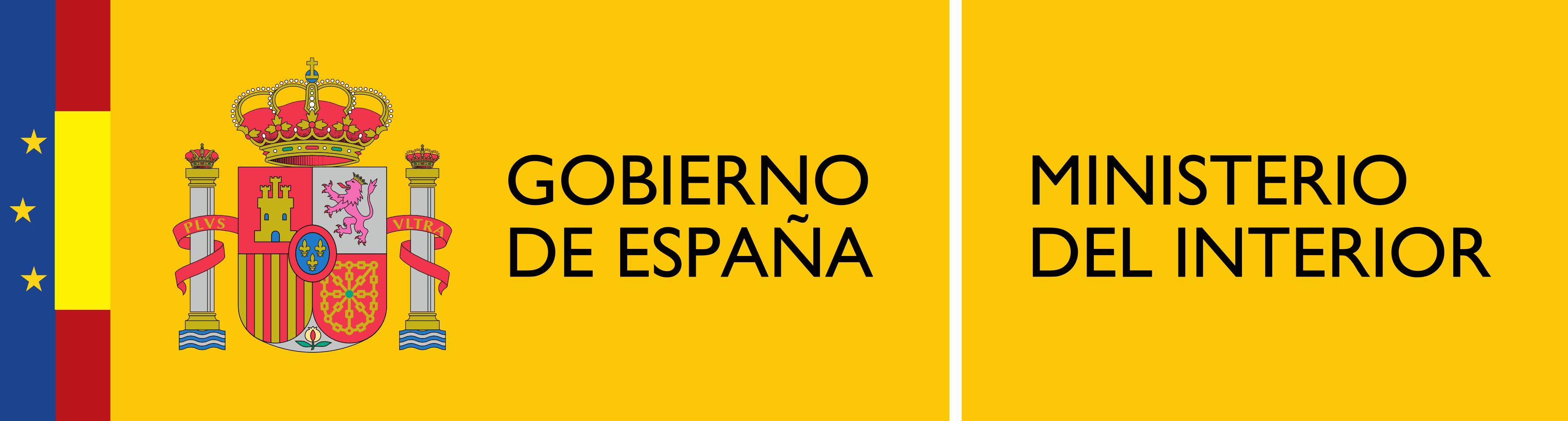 Ministerio del Interior
Movilidad
Desarrollo de Apps móviles
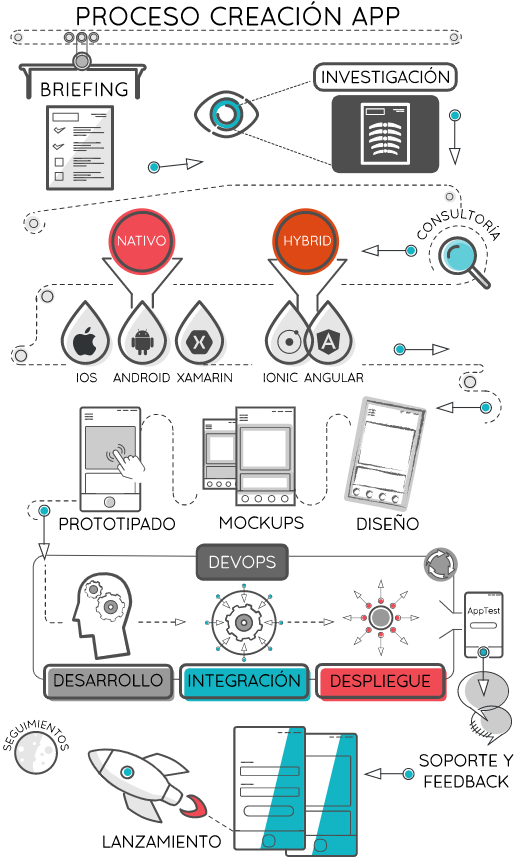 Desarrollamos todo tipo de Apps móviles ya sean para cubrir tus necesidades de sistemas de gestión a nivel corporativo o de interacción con tus clientes. 

Adaptamos las Apps a tus necesidades, a las del público objetivo y a su uso de los distintos dispositivos.

Desarrollo desde cero. Creamos un concepto gráfico nuevo o respetamos la imagen de marca existente.

Proyectos complejos y escalables. Adaptamos la plataforma Xamarin (Microsoft) para el desarrollo de aplicaciones nativas (WP, IOS, Android) o híbridas.

Integración de datos. Provenientes de CMS y/o backend en el cliente, así como en la movilidad de entornos sin conectividad.
Movilidad
Desarrollo de Apps móviles
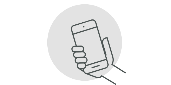 Te ayudamos a elegir la tecnología más acertada para tu proyecto
Quiero
una App
¿Qué necesitas?

Requisitos de rendimiento y experiencia de usuario
Publicación en tiendas
Operatividad simultánea en distintas plataformas
Acceso a los recursos de los sistemas operativos de los dispositivos
Coste y tiempo de desarrollo
Funcionamiento offline
Nativa
Nativa
Xamarin
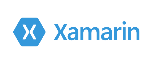 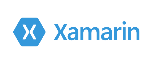 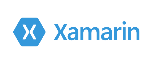 Nativa
Xamarin
Nativa
Xamarin
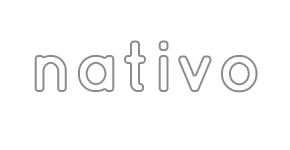 Nativa
Híbrida
Web
Híbrida
Web
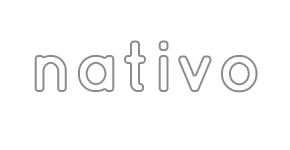 App sencilla
Pocas operaciones
No datos sensibles
App sencilla
Pocas operaciones
No datos sensibles
¿Se desea
Publicar en 
AppStore?
Multiplataforma
¿Se necesitarán
Cambios 
frecuentes?
¿Accede al
Hardware del
dispositivo?
¿Se necesitarán
Cambios 
frecuentes?
¿Se trabajará
offline?
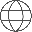 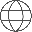 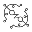 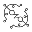 SI
NO
SI
SI
SI
SI
SI
NO
NO
NO
SI
NO
NO
NO
NO
Movilidad
Algunas Apps desarrollados por Grupo ICA
App OTIS
Xamarin
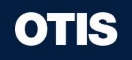 Xamarin
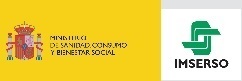 App Dependencia
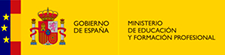 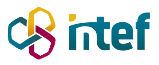 Xamarin
App Procomún
Xamarin
Recruiting Erasmus
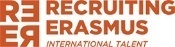 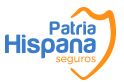 Xamarin
Patria Hispana
Movilidad
Algunas Apps desarrolladas por Grupo ICA
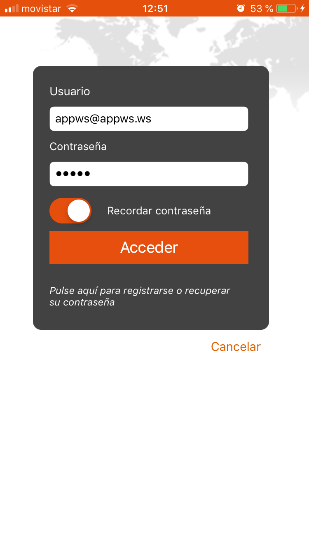 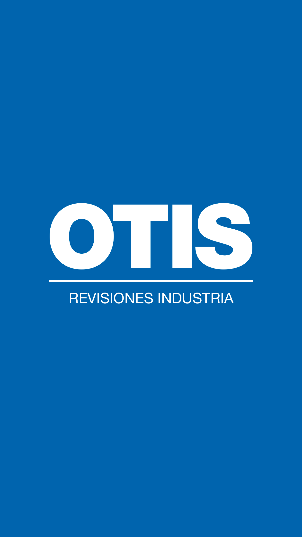 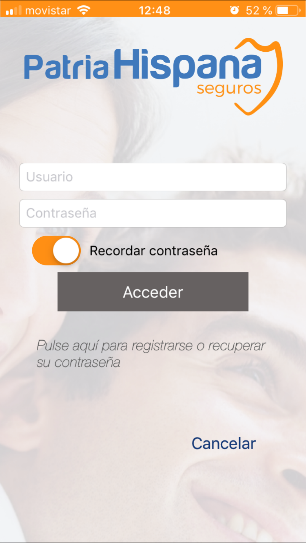 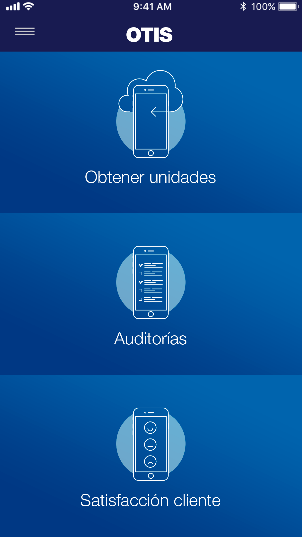 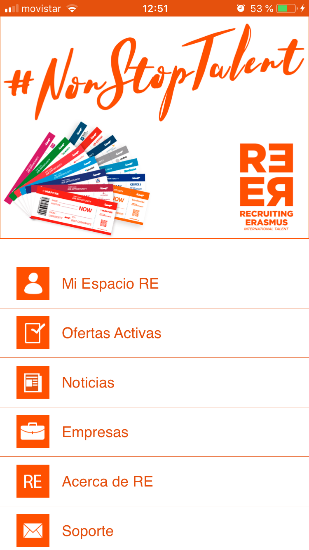 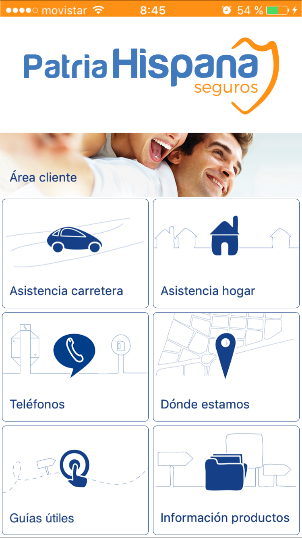 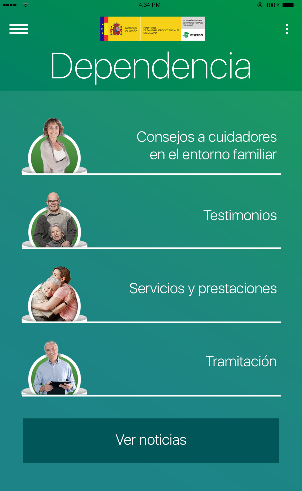 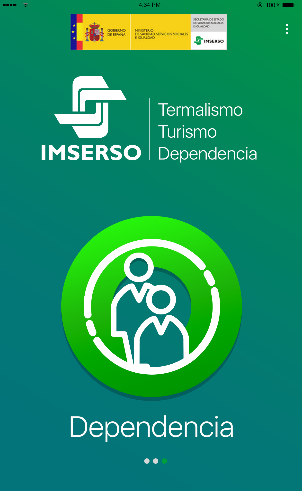 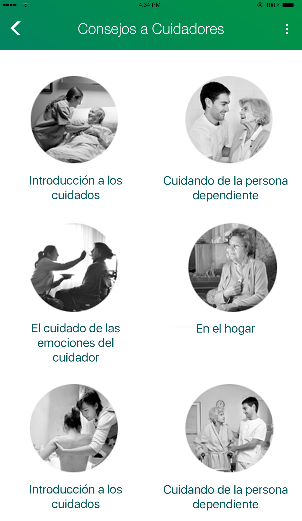 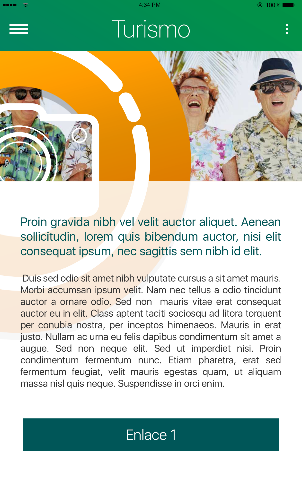 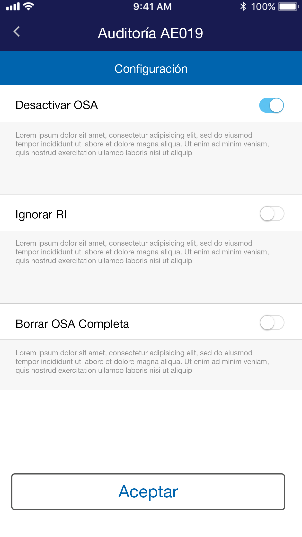 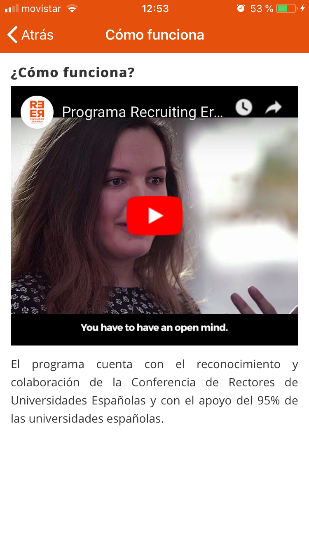 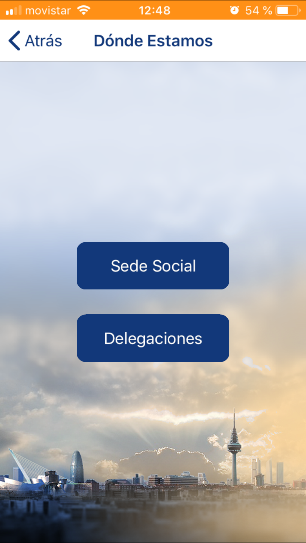 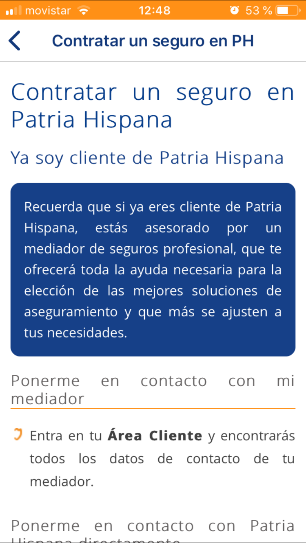 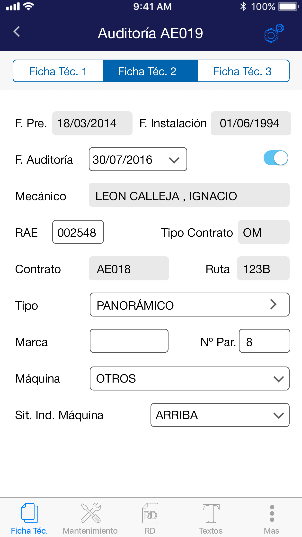 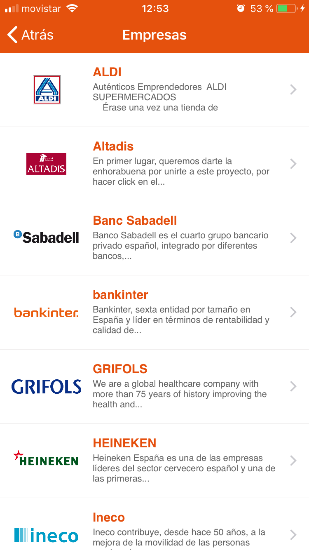 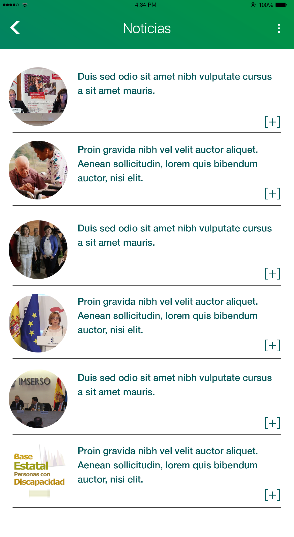 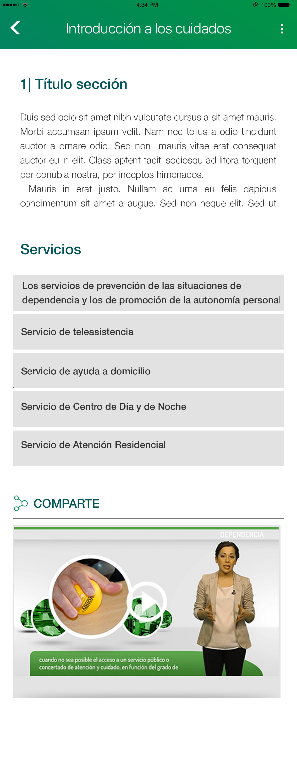 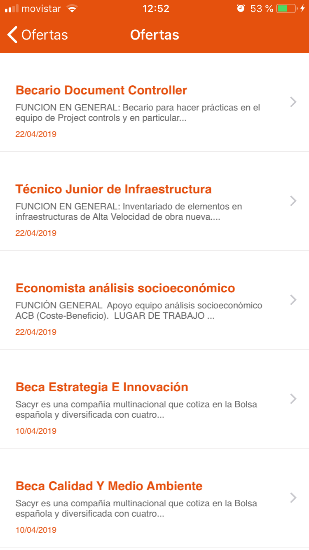 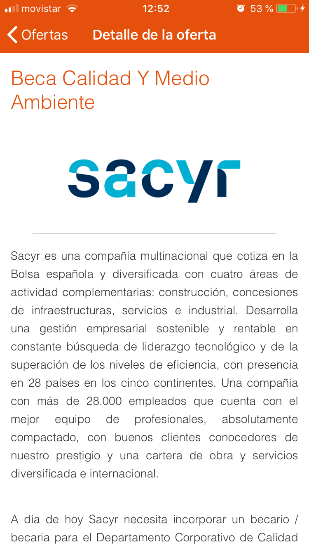 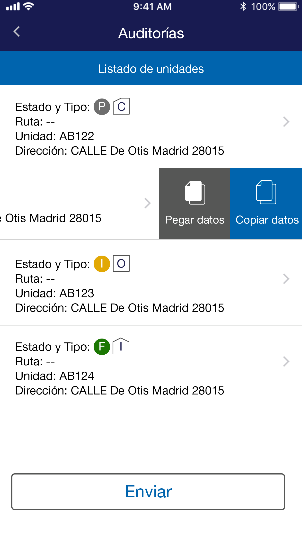 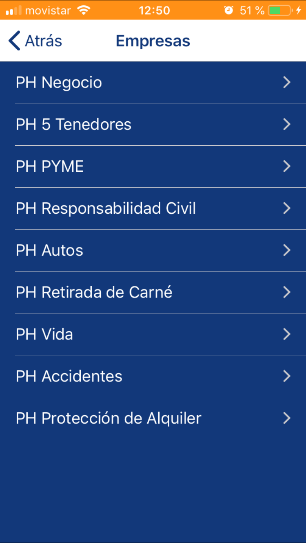 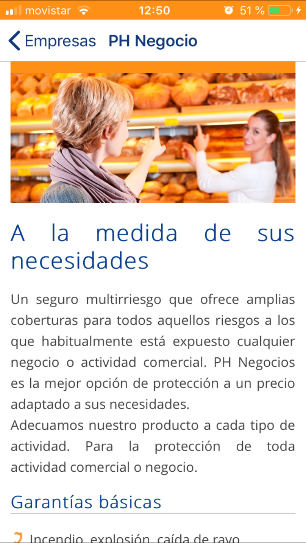 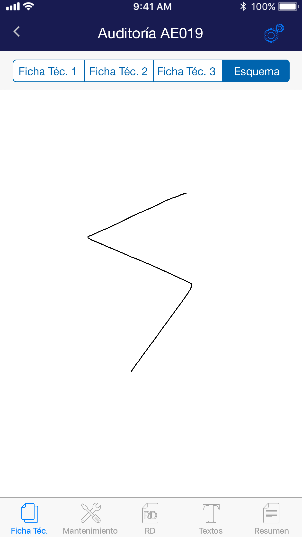 Arquitectura e Integración Digital
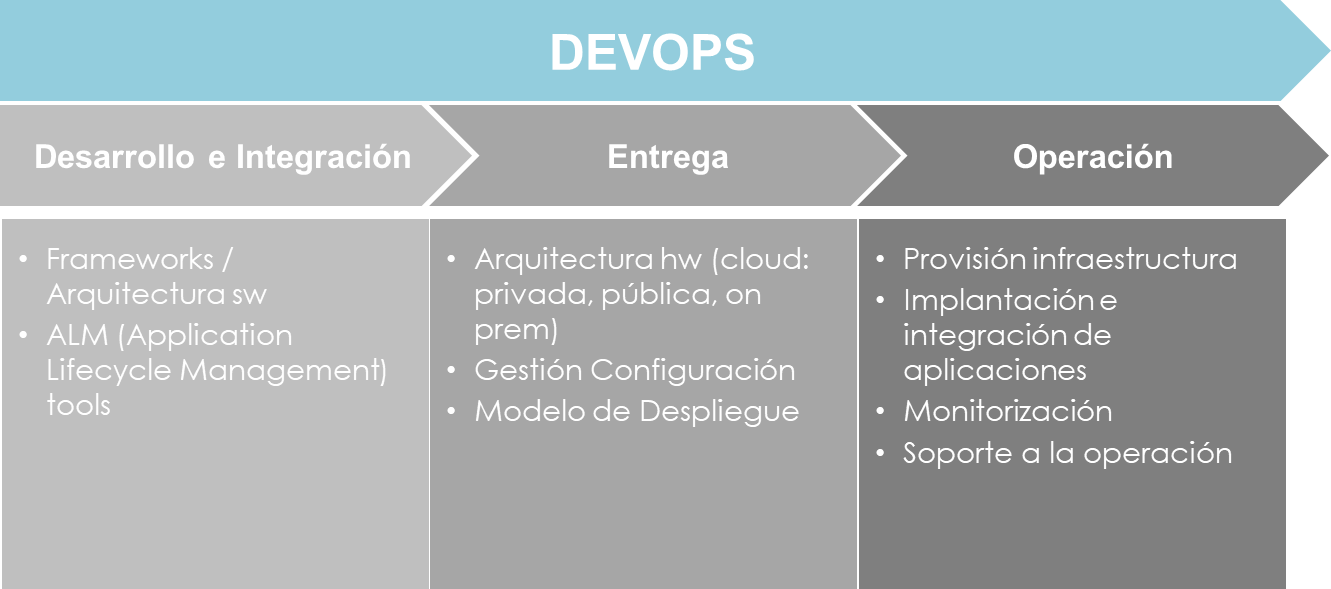 Consultoría e implantación de arquitecturas tecnológicas: procesos, metodologías y herramientas del ciclo de vida del software (aplicaciones a medida y productos).
Porque su objetivo fundamental es ayudar a una organización a generar productos y servicios software más rápidamente, de mejor calidad y a un coste menor. Aplicamos el ciclo de mejora continua (ciclo de Deming) al ciclo de vida completo de las aplicaciones.
Gestionando la comunicación, colaboración e integración entre desarrolladores de software y los profesionales de sistemas en las tecnologías de la información (IT), DevOps es la respuesta de Grupo ICA a la interdependencia del desarrollo de software y las operaciones IT.
¿Por qué DevOps?
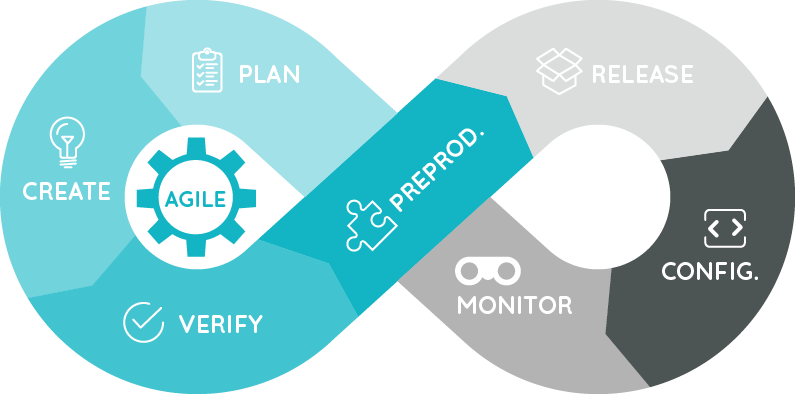 Development
IT Operations
DevOps
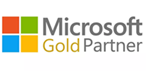 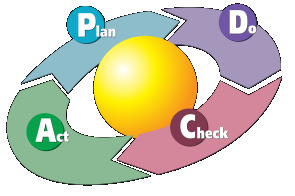 Quality Assurance
Arquitectura e Integración Digital
Desde Grupo ICA apostamos por integración de sistemas y aplicativos independientemente del lenguaje de programación. La experiencia nos ha demostrado que lo fundamental es el proceso, la calidad, la arquitectura y el modelo de desarrollo e implantación, no tanto el lenguaje. 

Contamos, no obstante, con expertos en arquitectura en los frameworks de los principales lenguajes de programación.
Definimos y mejoramos nuestros propios procesos de desarrollo e implantación de software.  

Auditamos la calidad y la seguridad del código, acordando los estándares de calidad y auditoría de seguridad del código de antemano. 

Te ayudamos a instaurar los procesos de Continuous Integration y de Continuous Delivery en tu organización. DevOps.
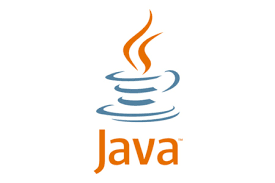 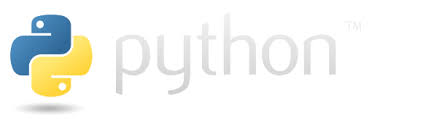 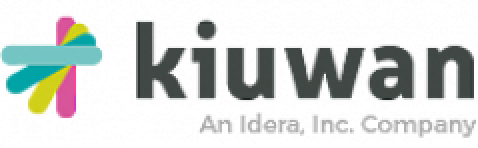 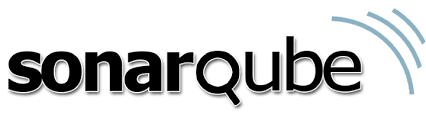 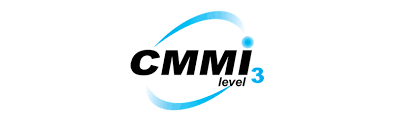 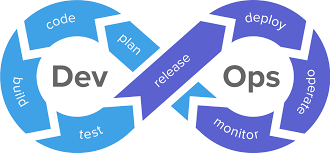 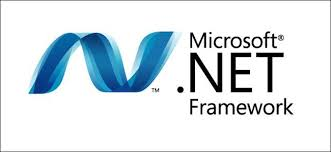 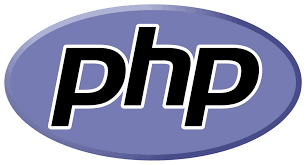 Arquitectura e Integración Digital
Ciclo de Vida de Aplicaciones
Todos los ecosistemas tecnológicos deben estar integrados de forma segura sobre diseños fiables, escalables y adaptables. Para ello empleamos metodologías ágiles, centrándonos en la explotación de los sistemas y cuidando su diseño.

Ecosistemas tecnológicos robustos e interoperables entre ellos.
Diseño seguro, escalable y adaptable.
Herramientas de gestión de configuración, desarrollo e integración continua. 
Equipos de trabajo autogestionados y ágiles.
Acompañamiento posterior a la puesta en producción.
Diseño e implantación DevOps.
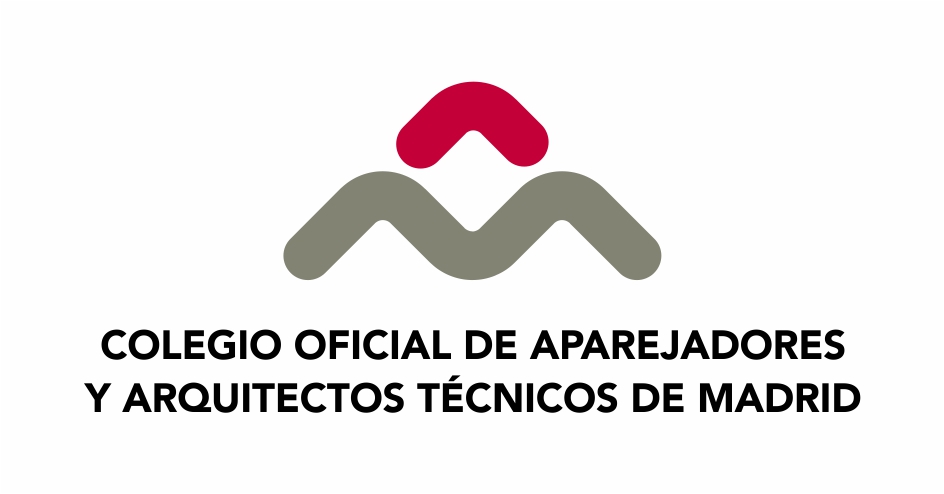 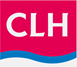 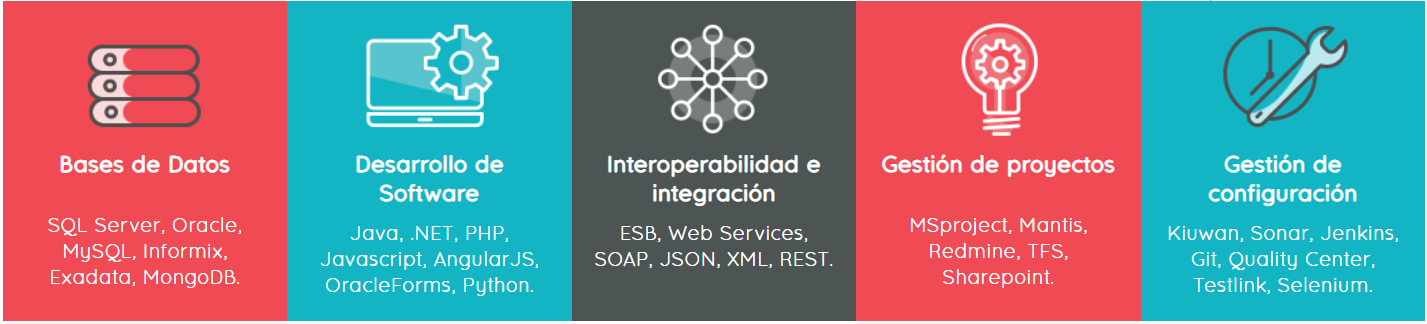 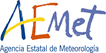 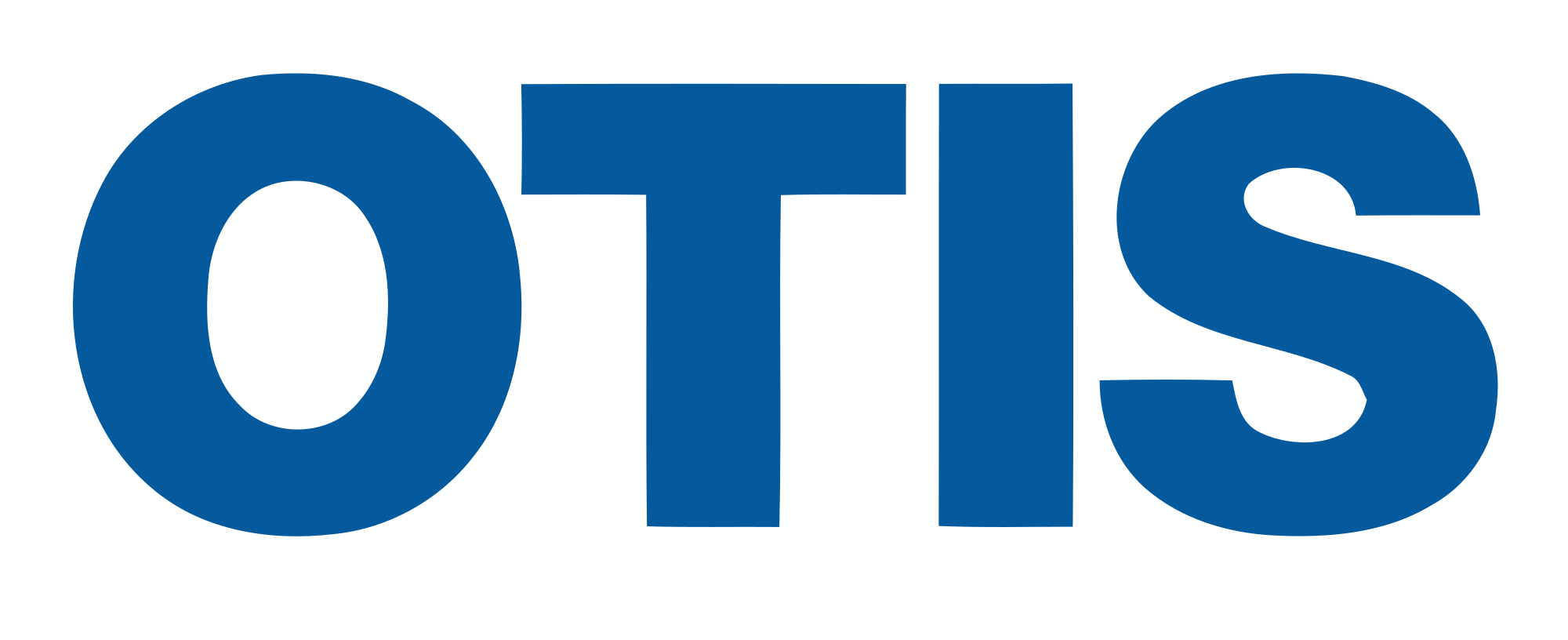 Nuestros Partners Tecnológicos
Nuestros partners tecnológicos
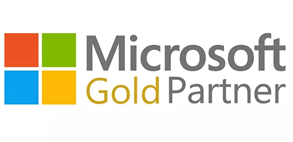 Estrategia Digital

Como expertos en las soluciones de Microsoft en la nube, apoyamos a nuestros clientes en sus procesos de digitalización aportando soluciones y servicios basados en Azure, Office 365, ML y Movilidad.
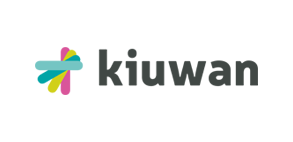 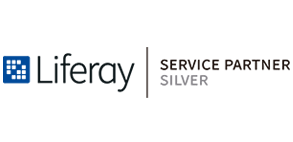 Análisis de Código

Análisis estático de código con métricas objetivas de Cumplimiento.
Gestor de contenidos web
 
Plataforma omni-canal para crear, administrar y ofrecer sitios web personalizados.
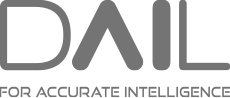 Procesamiento de Lenguaje Natural  

Avanzadas herramientas de Procesamiento de Lenguaje Natural (PLN) para el tratamiento y comprensión automática de textos.
Machine Learning

Plataforma automatizada de Machine Learning que agiliza la construcción y despliegue de modelos predictivos precisos.
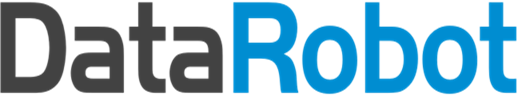 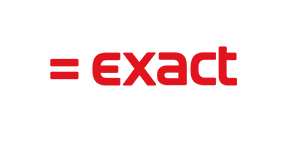 Software de Gestión Online  

Sistema de gestión empresarial ERP, CRM, Gestión Documental, Gestión de Recursos Humanos, Workflows y Gestión de Proyectos.
Clientes
Sector Público
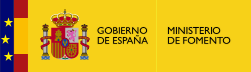 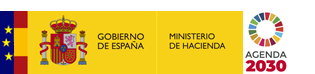 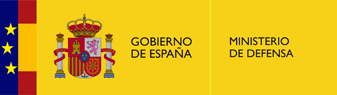 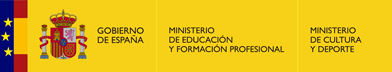 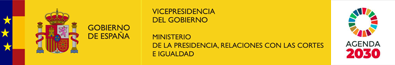 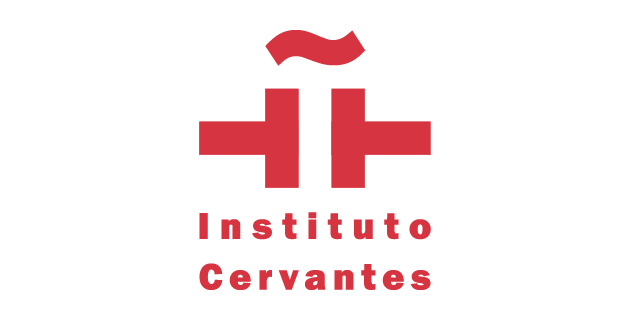 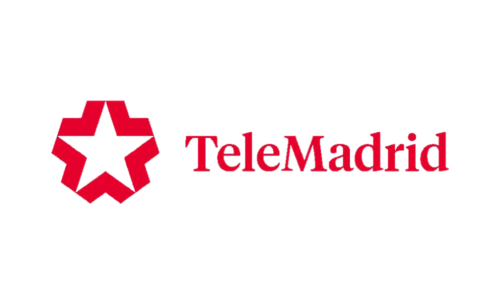 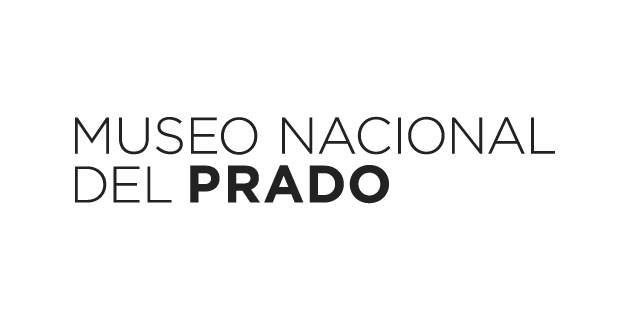 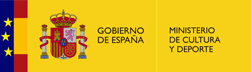 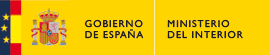 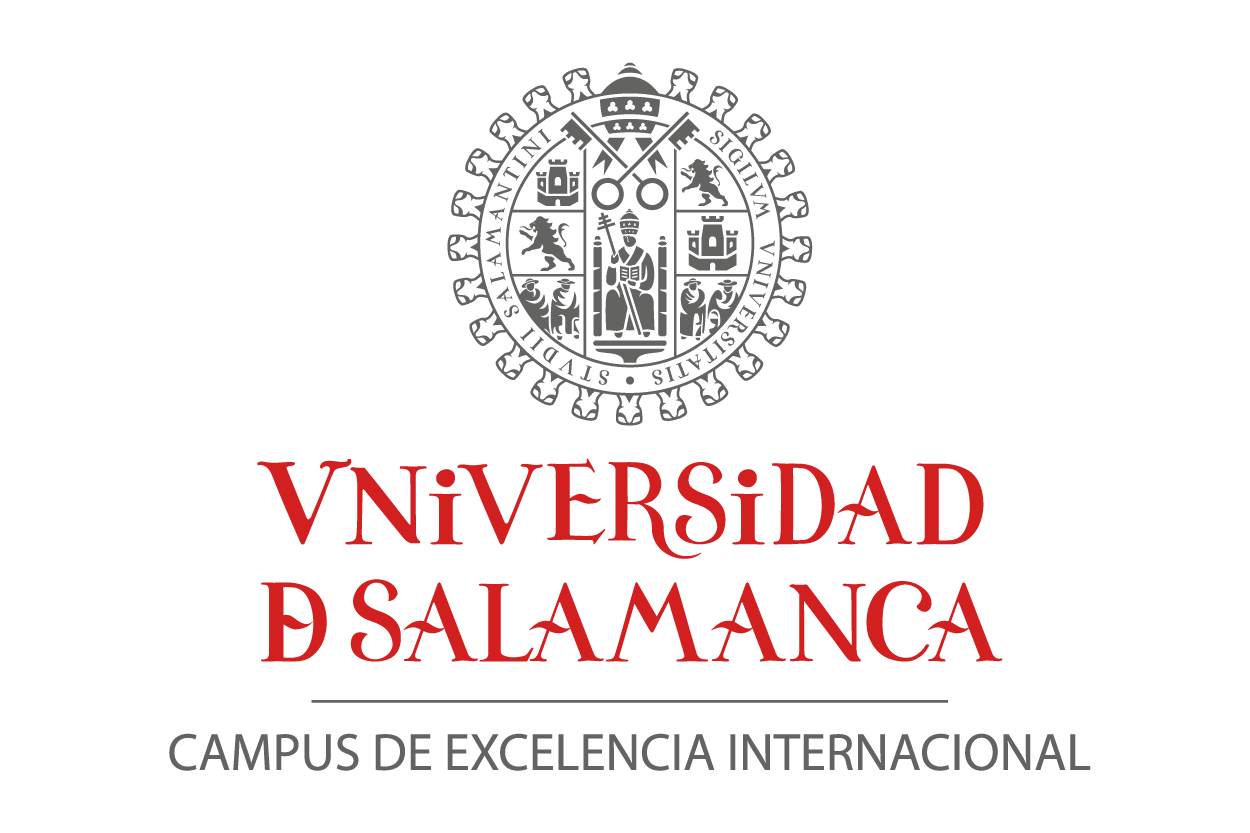 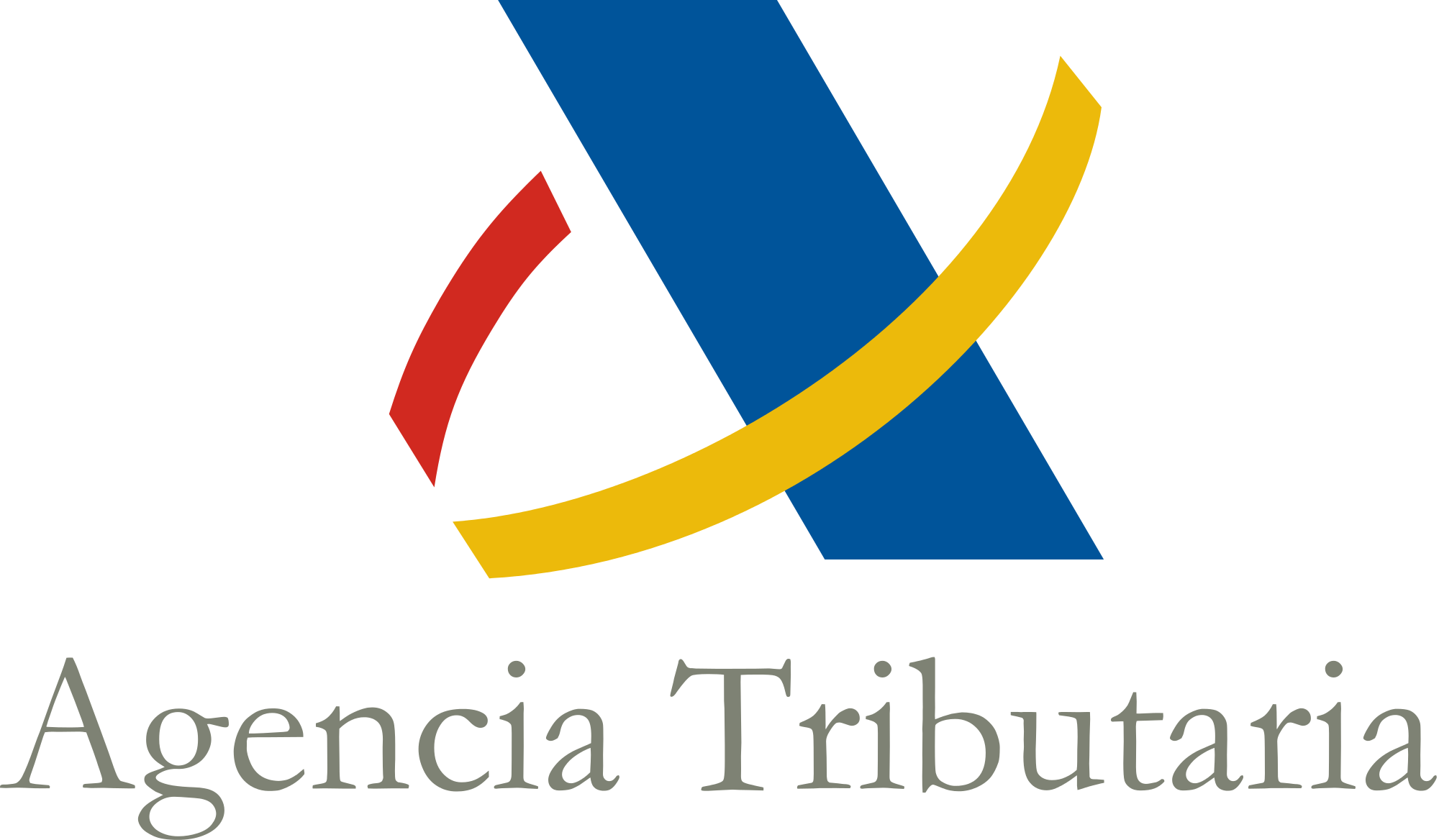 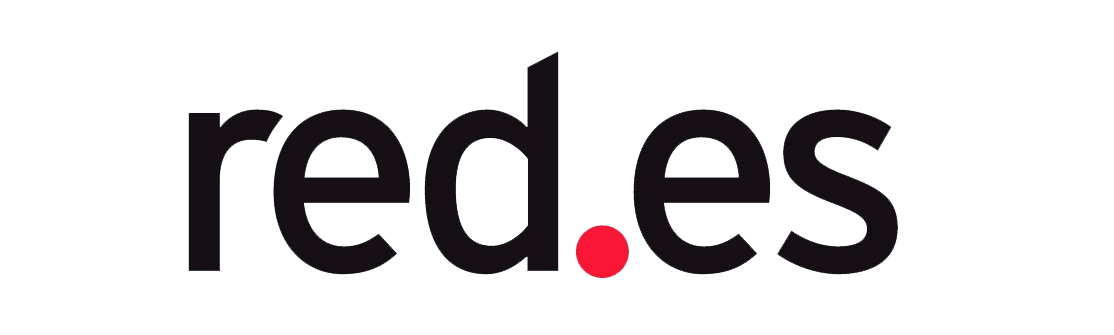 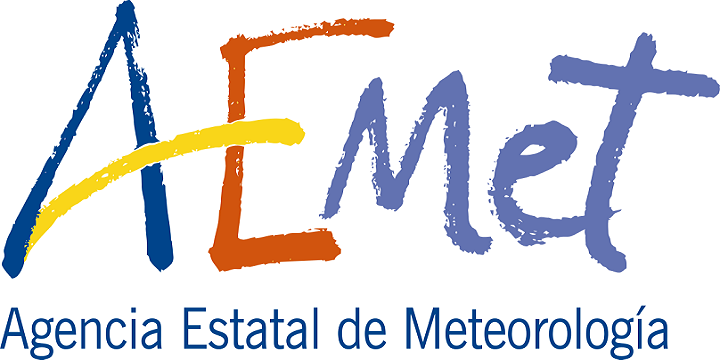 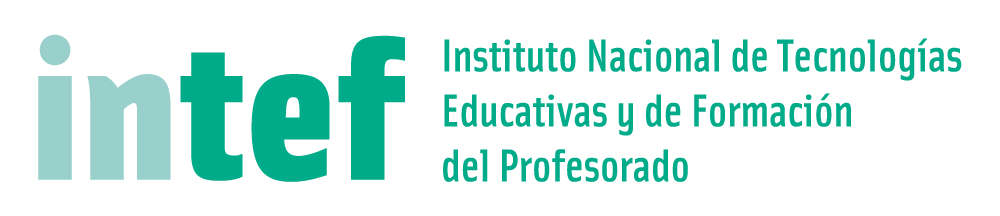 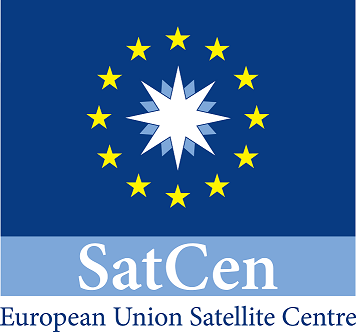 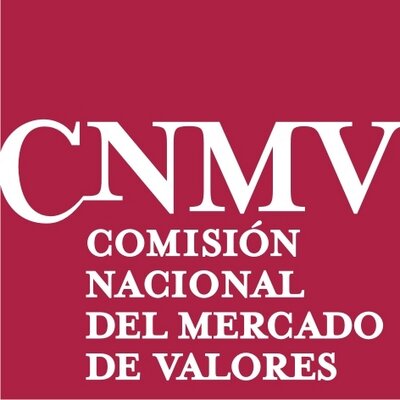 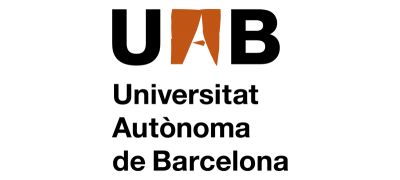 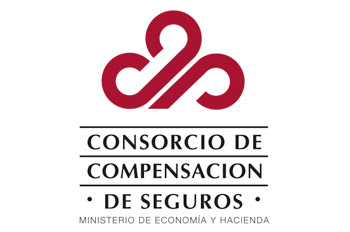 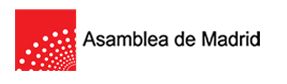 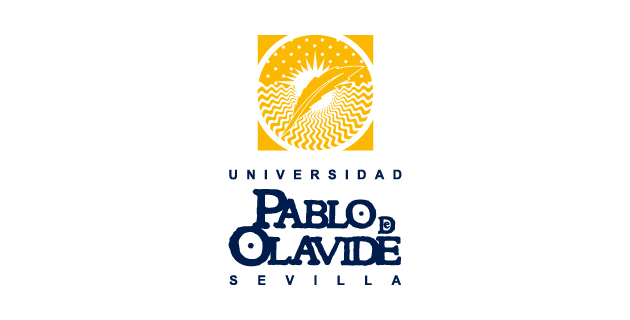 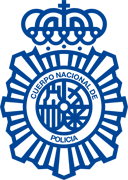 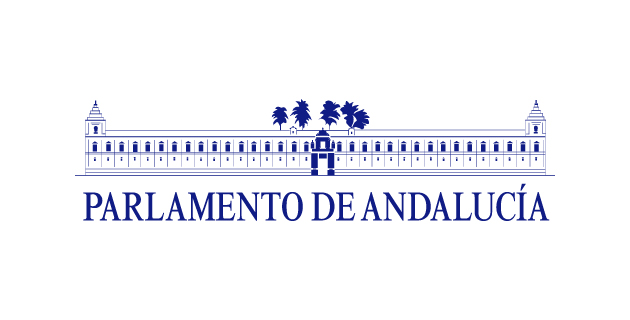 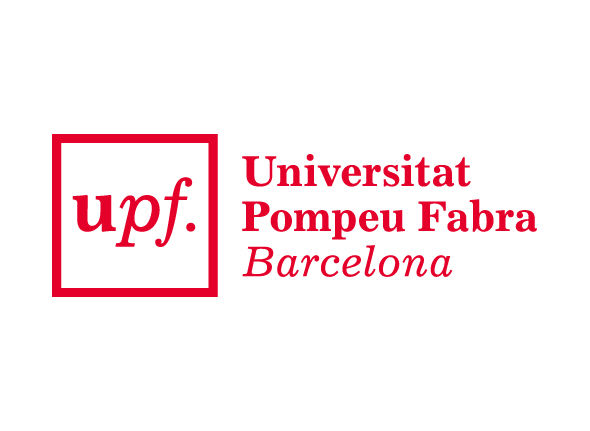 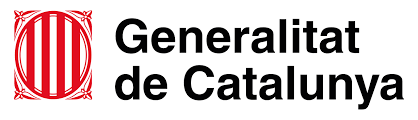 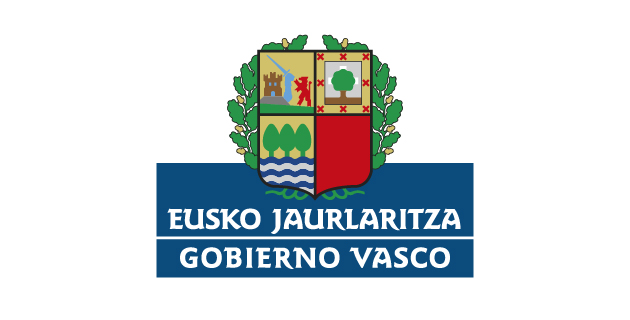 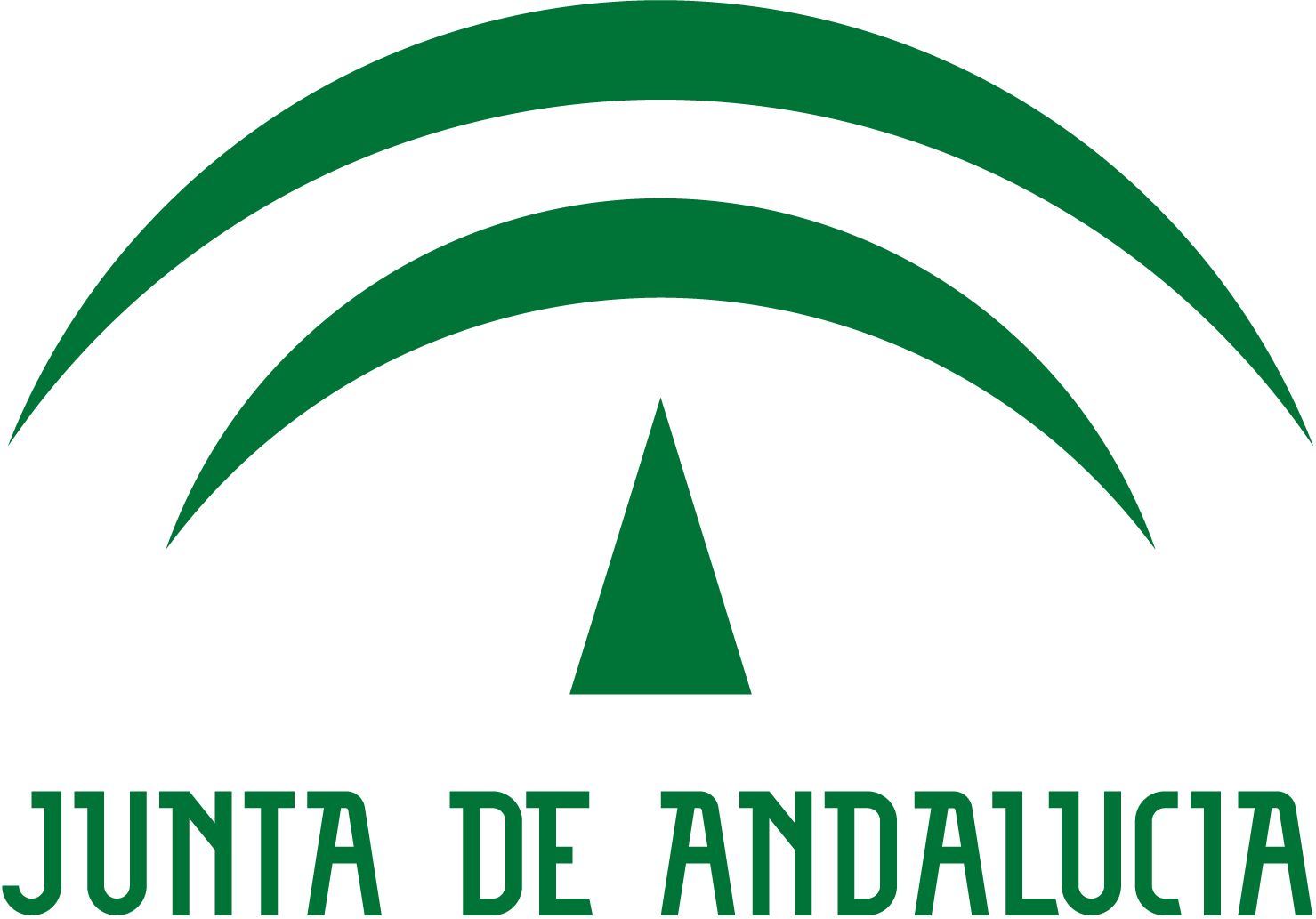 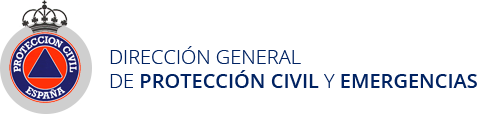 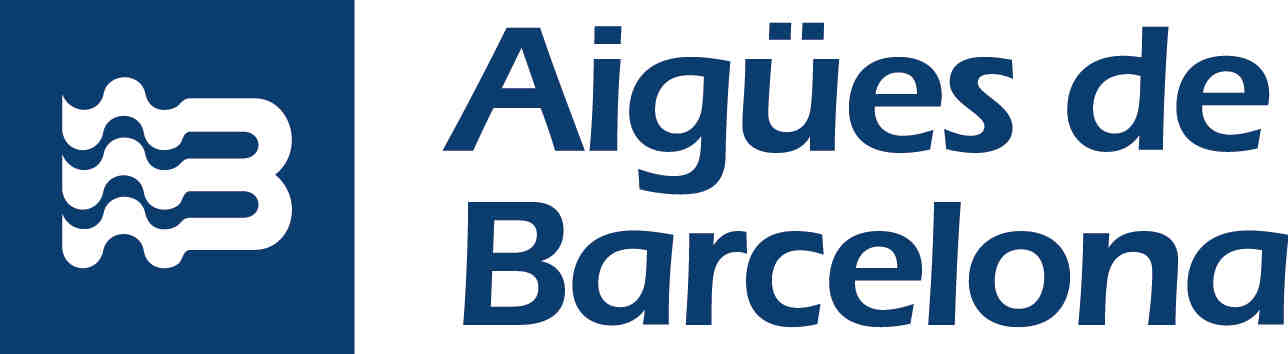 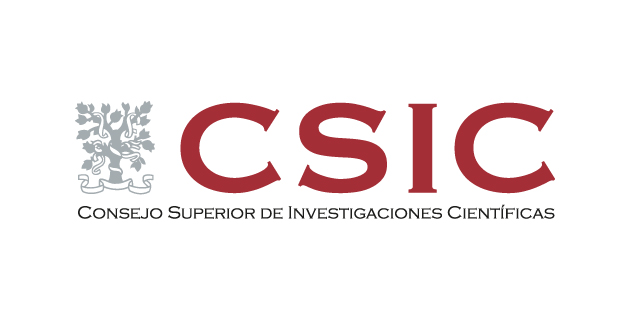 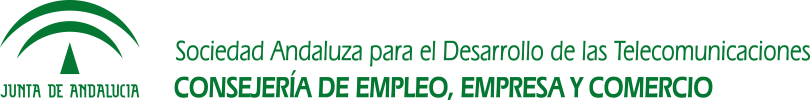 Clientes
Sector Privado
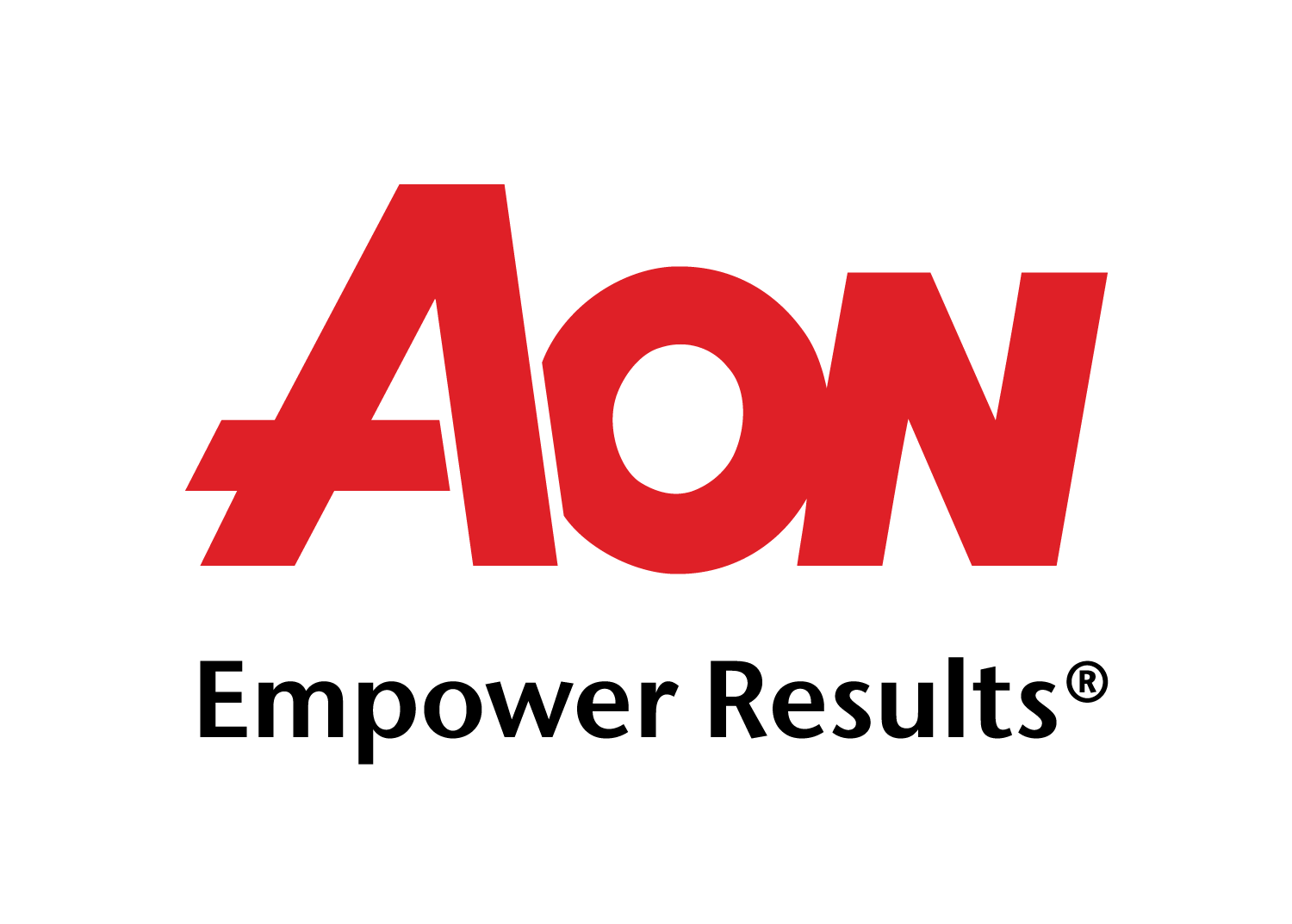 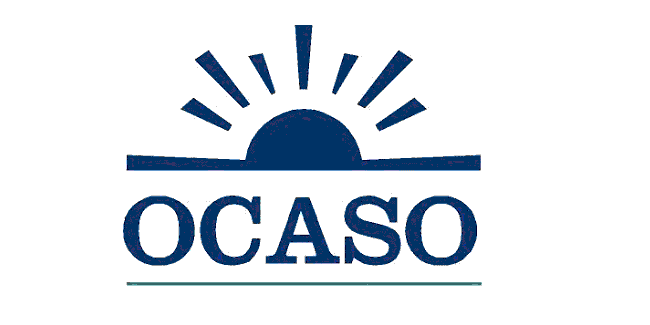 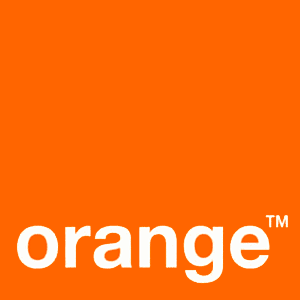 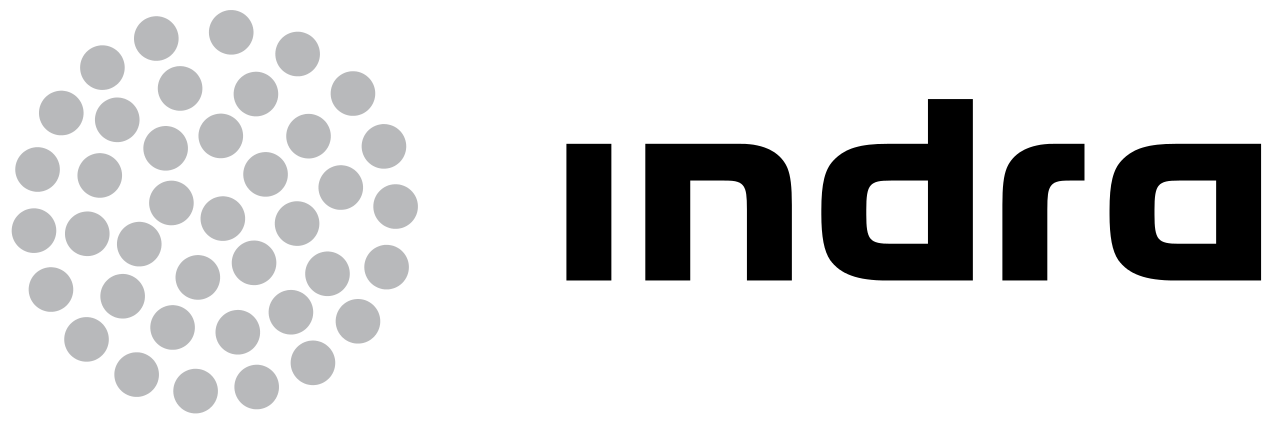 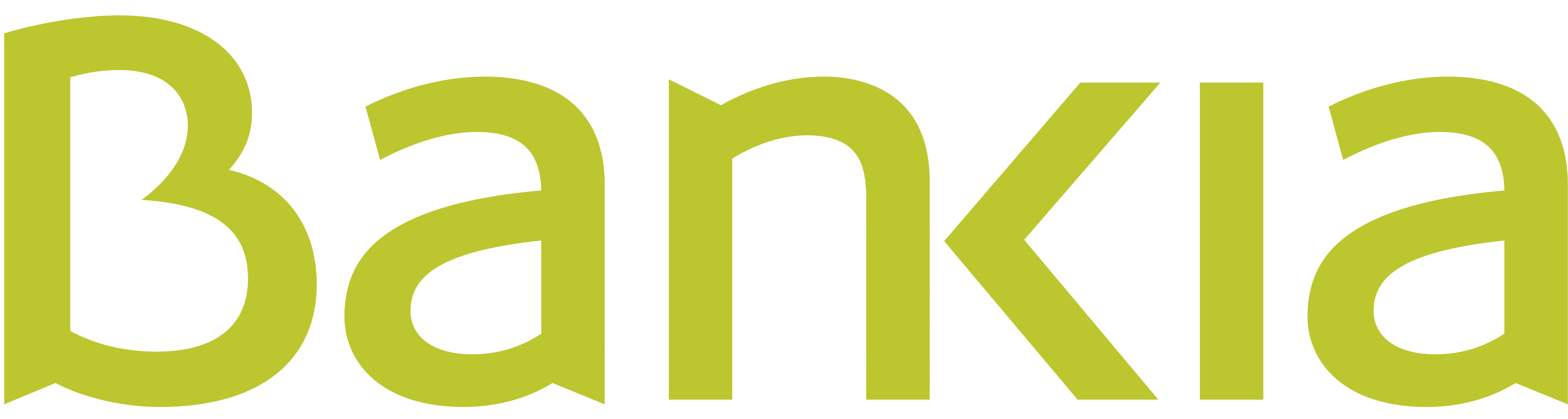 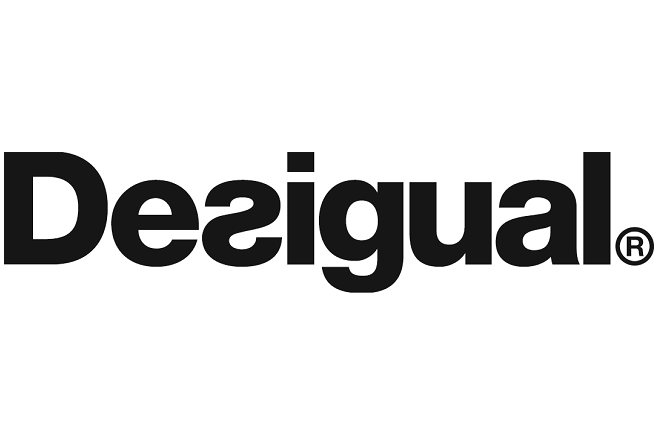 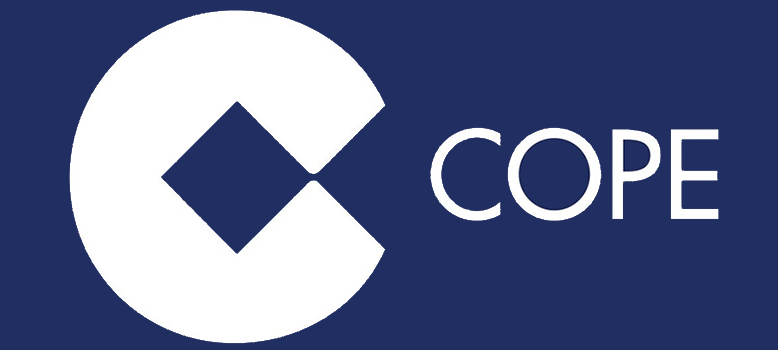 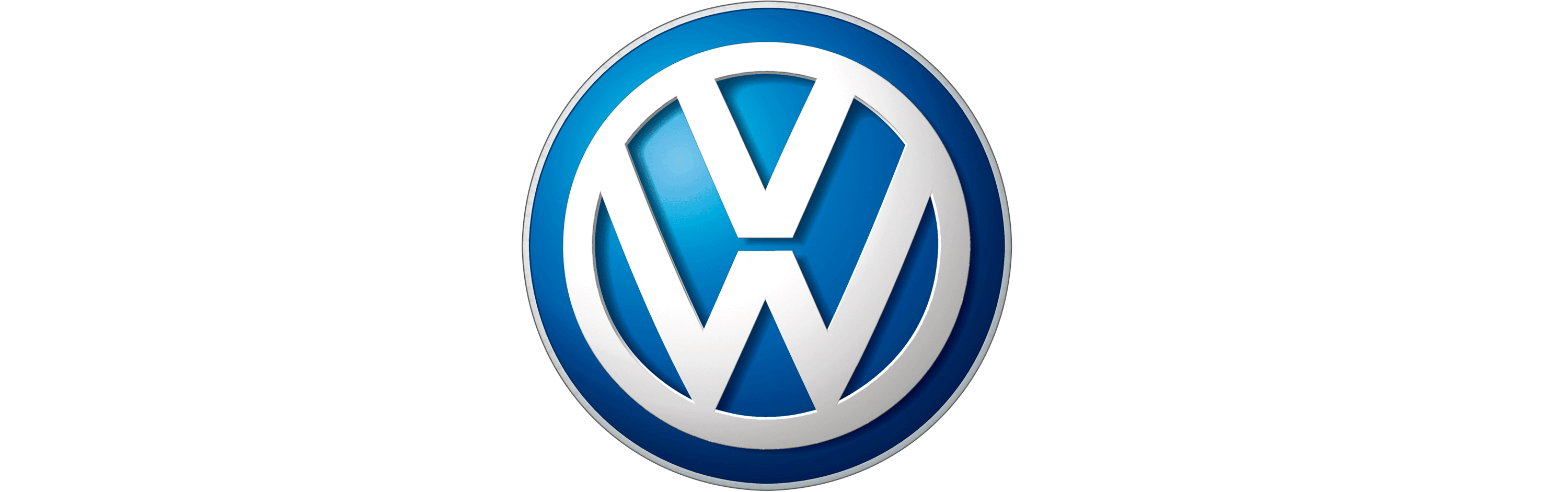 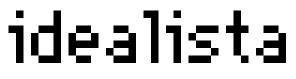 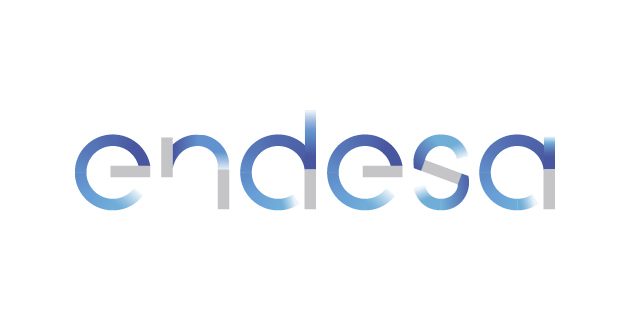 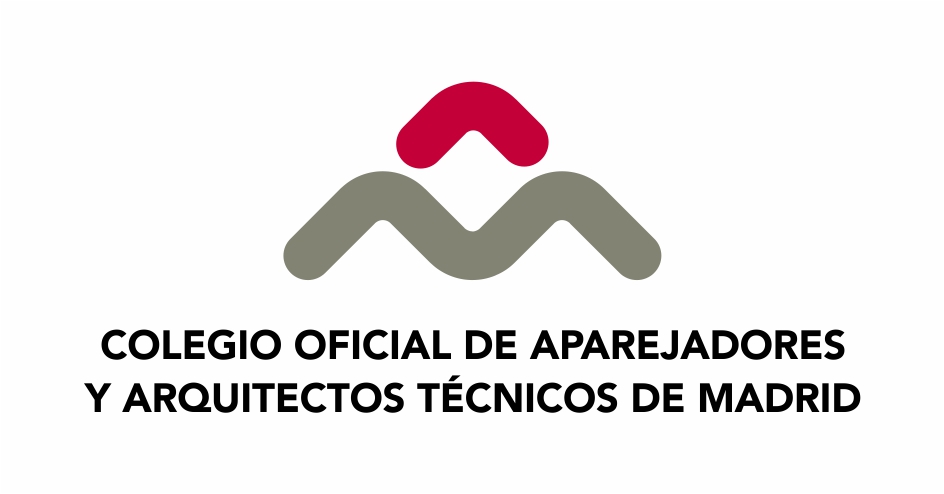 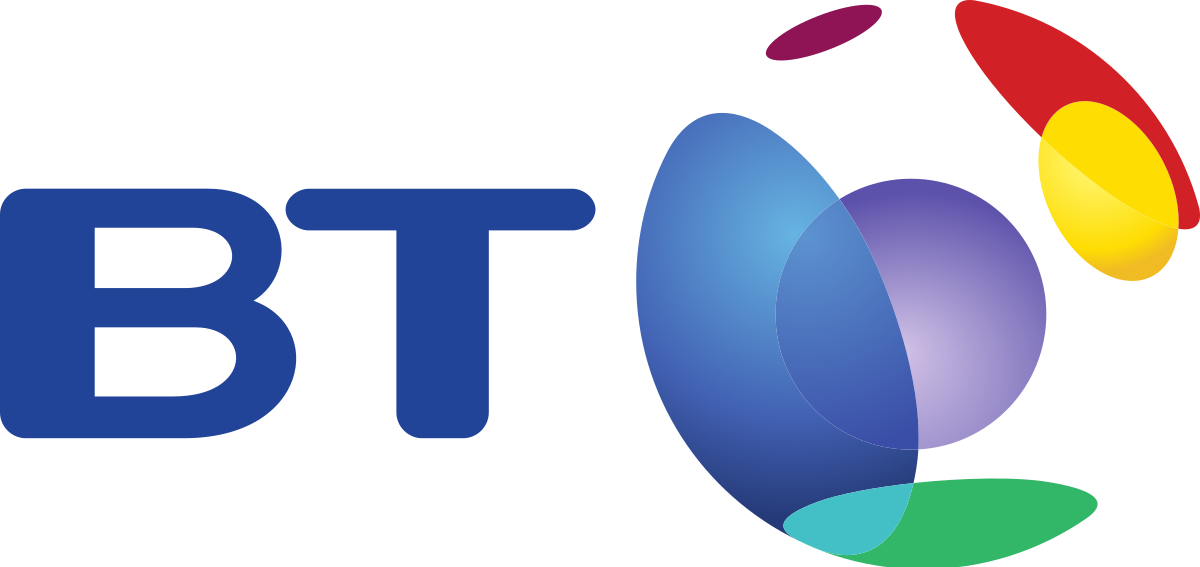 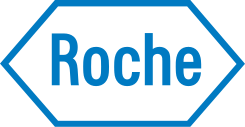 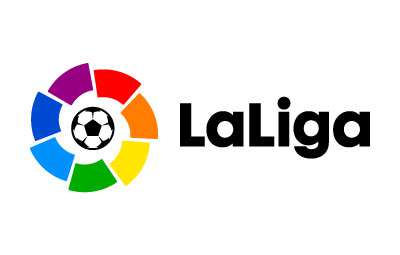 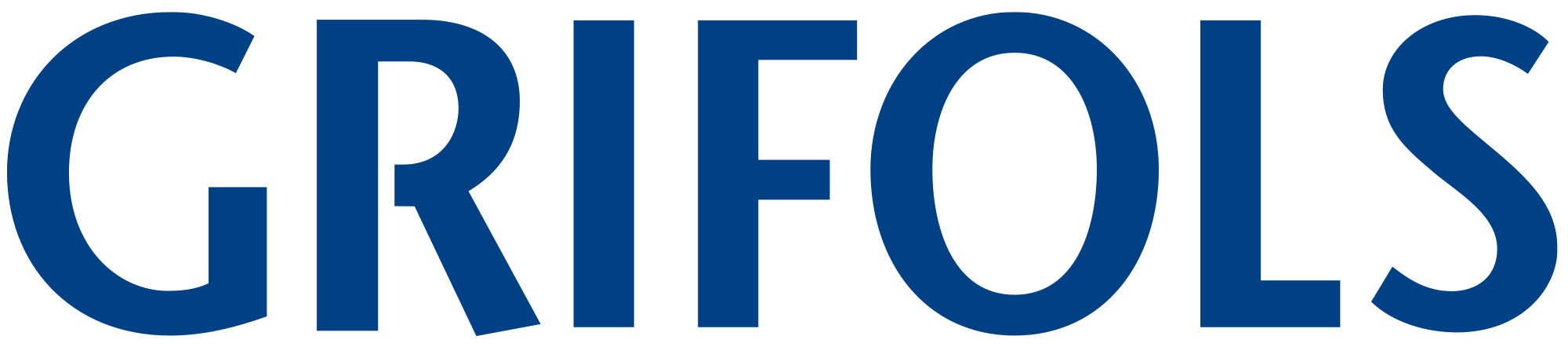 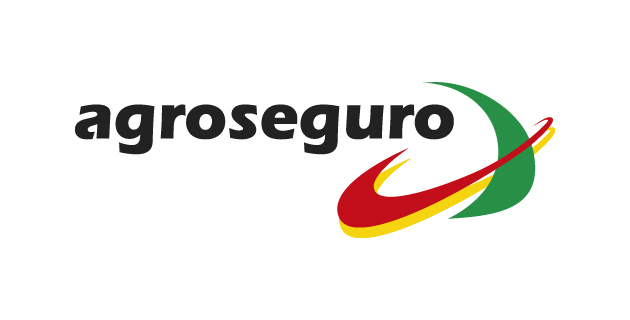 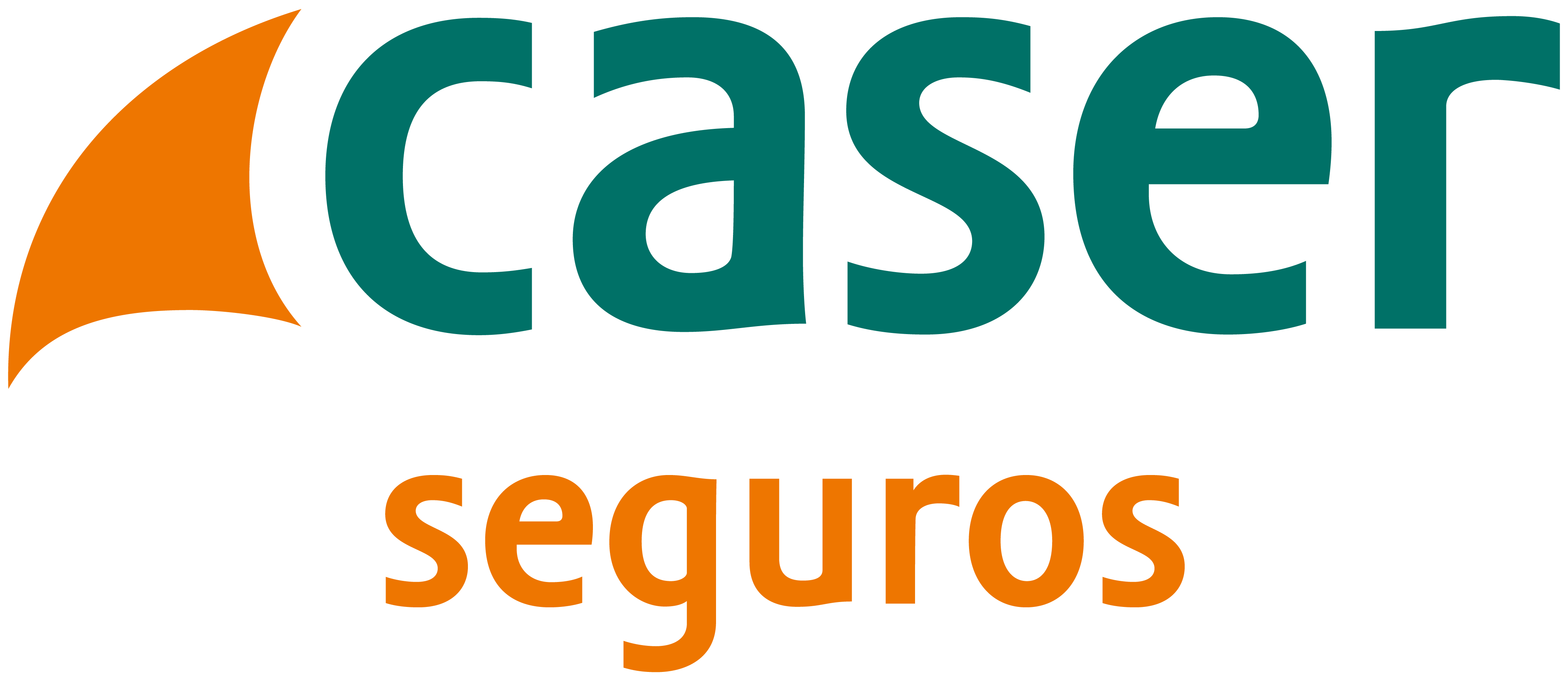 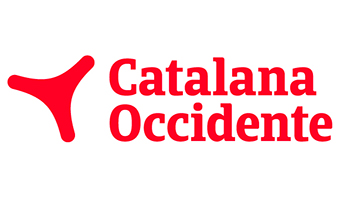 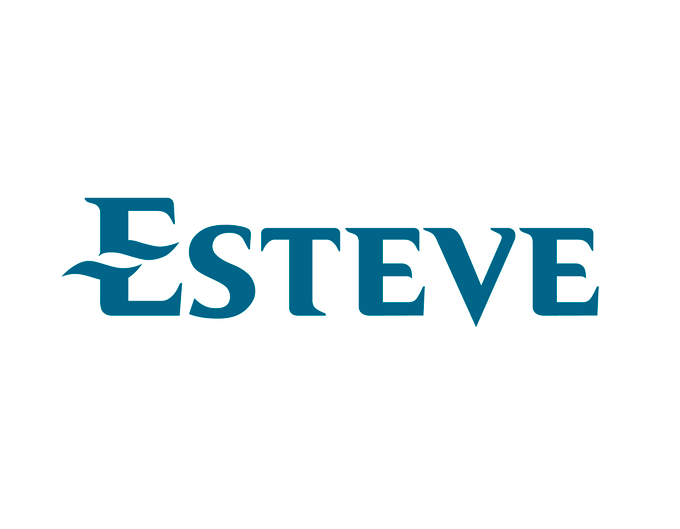 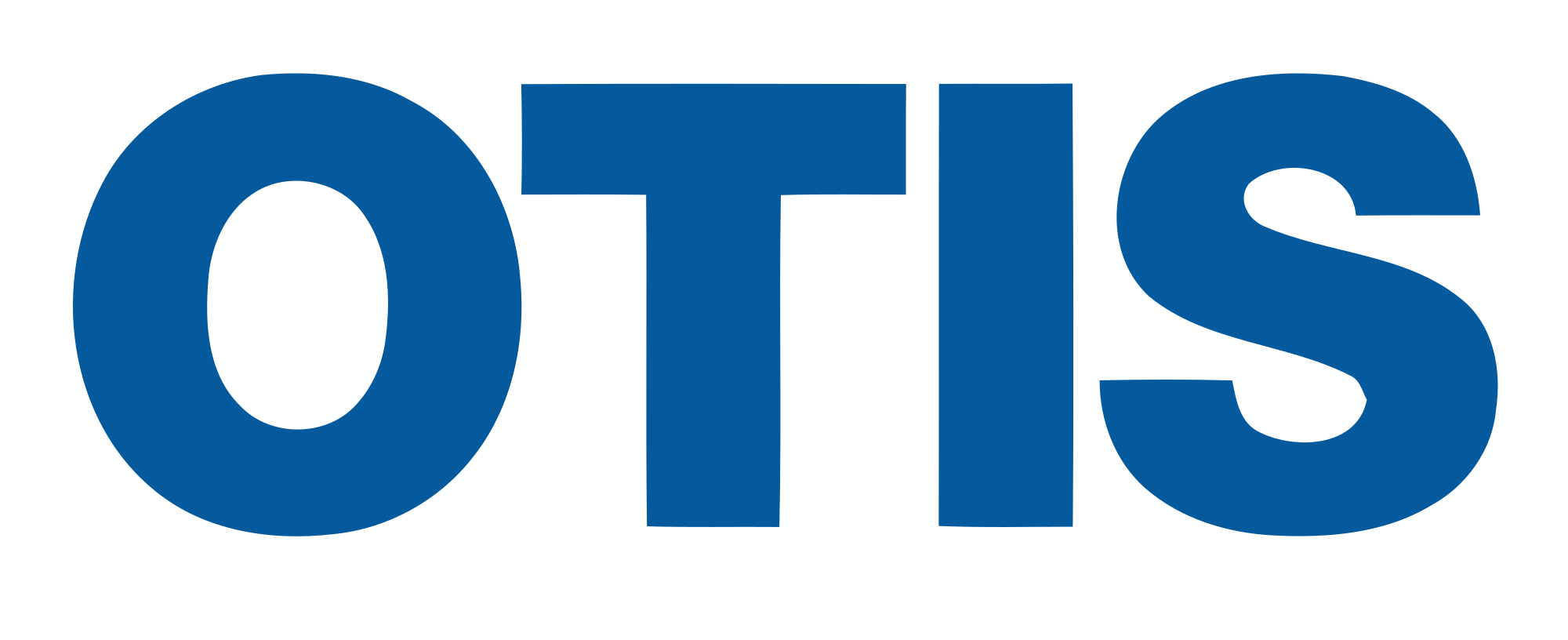 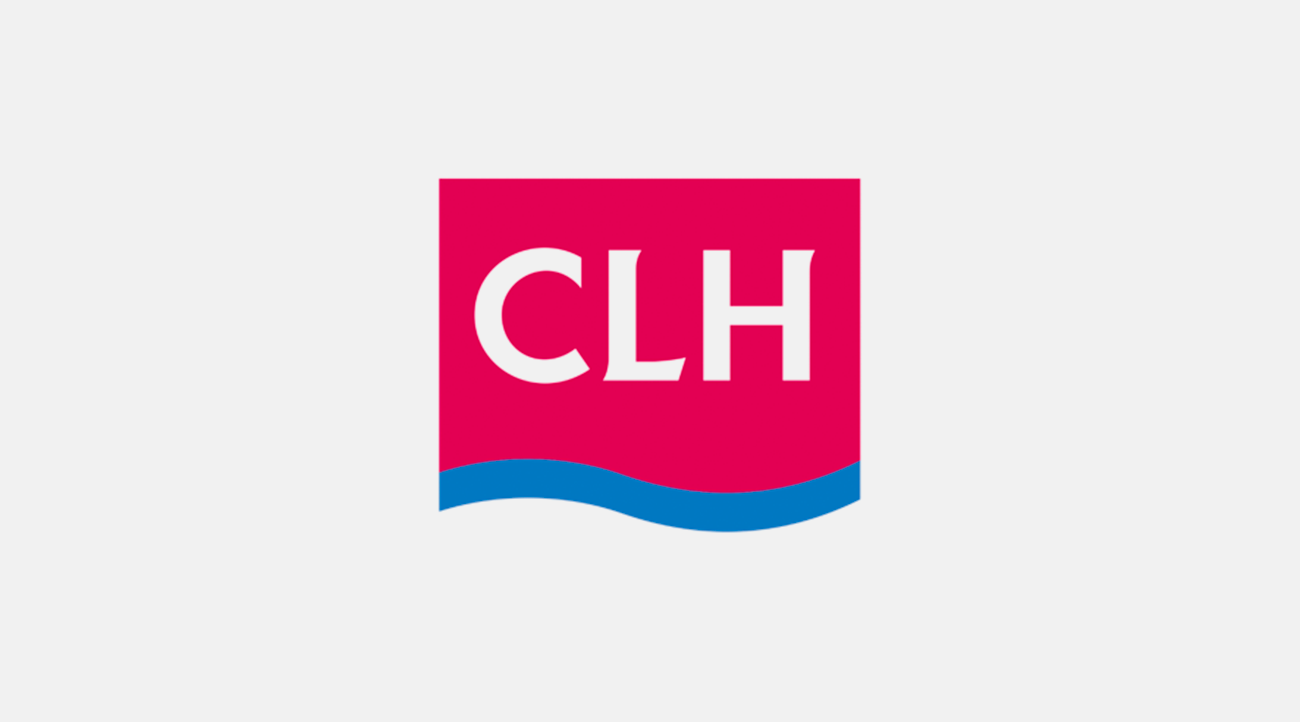 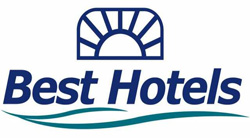 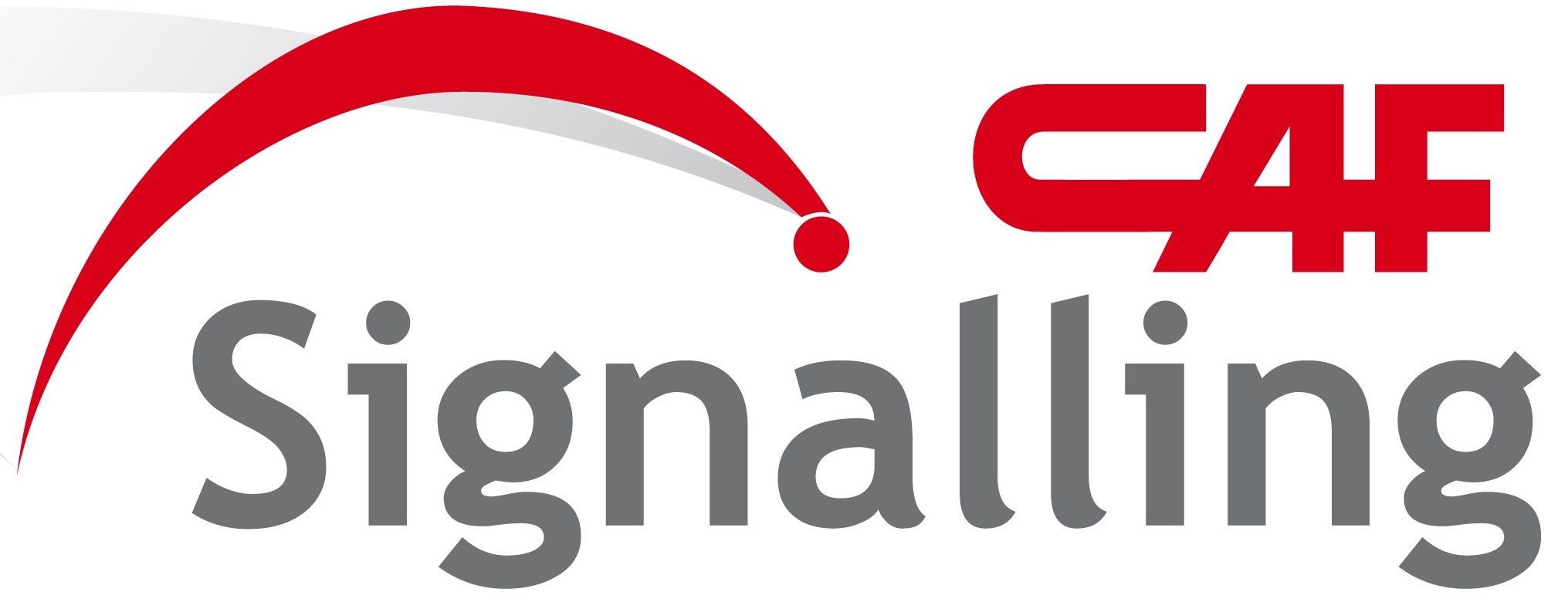 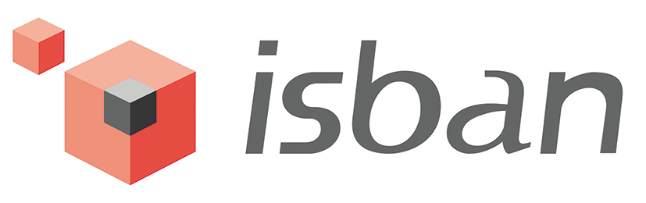 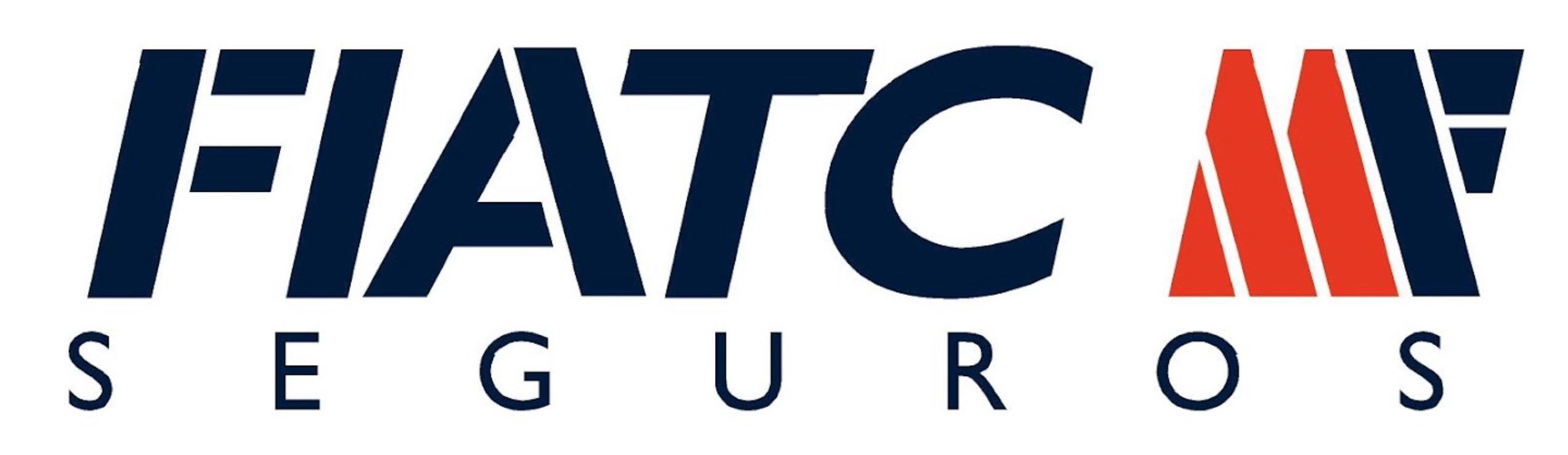 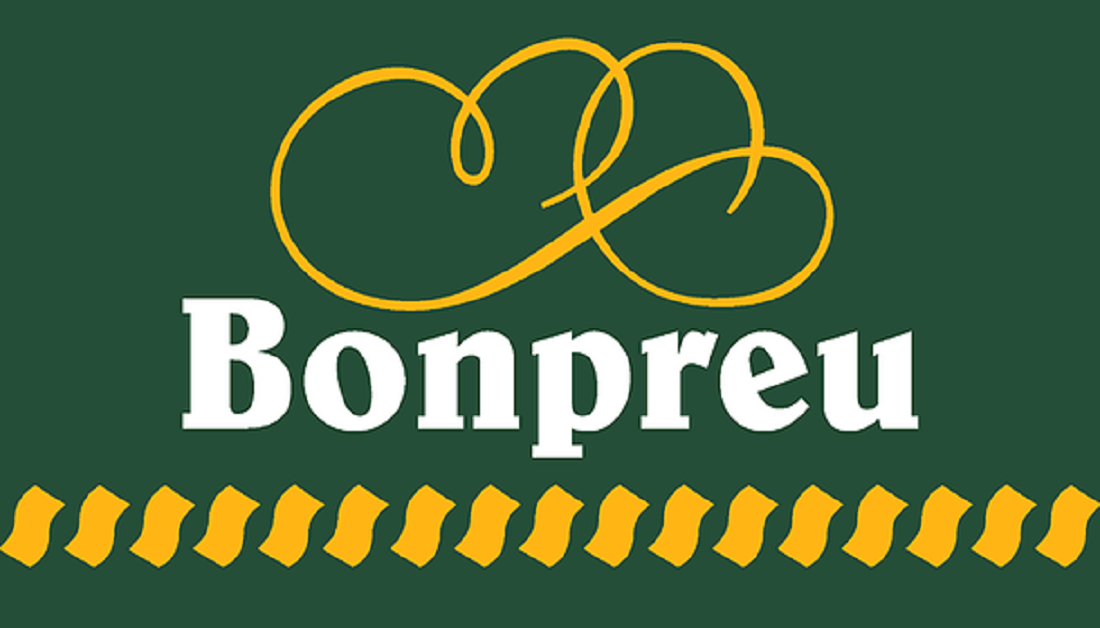 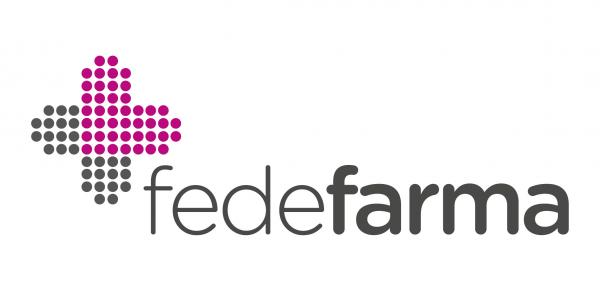 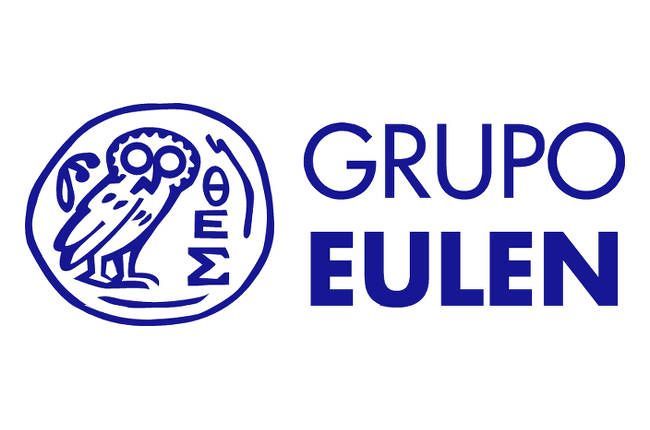 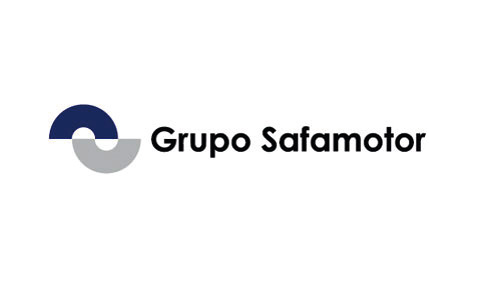 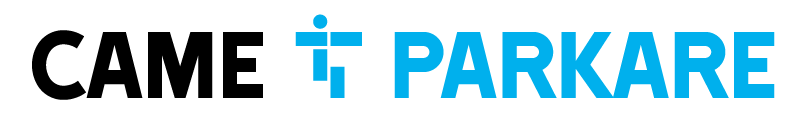 Certificaciones
UNE-EN ISO 9001
 
Sistema de Gestión 
de la Calidad
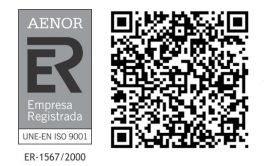 ISO 15504/ISO 12207

Sistema de Gestión de la Calidad del Software
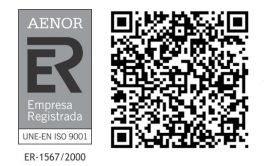 FIRST

Foro de Respuesta a Incidentes y Equipos de Seguridad
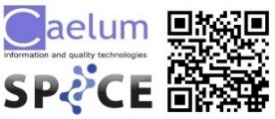 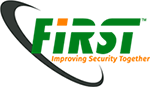 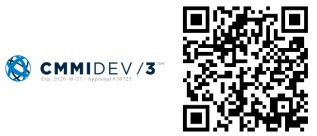 CMMI

Nivel de Madurez 3
UNE-EN ISO 14001

Sistema de Gestión Medioambiental
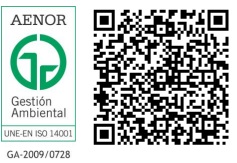 CSIRT

Computer Security Incident Response Team de España
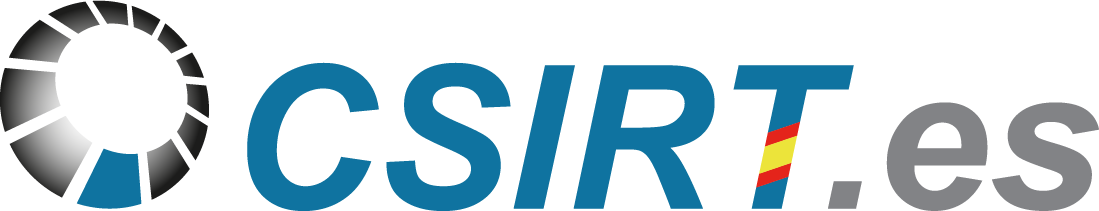 Esquema Nacional 
de Seguridad ENS

Categoría alta
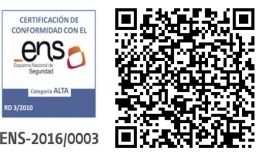 UNE-EN ISO 27001
 
Sistema de Gestión de Seguridad de la Información
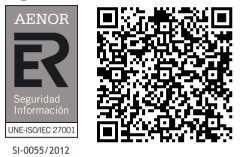 CERT

Computer Emergency Response Team
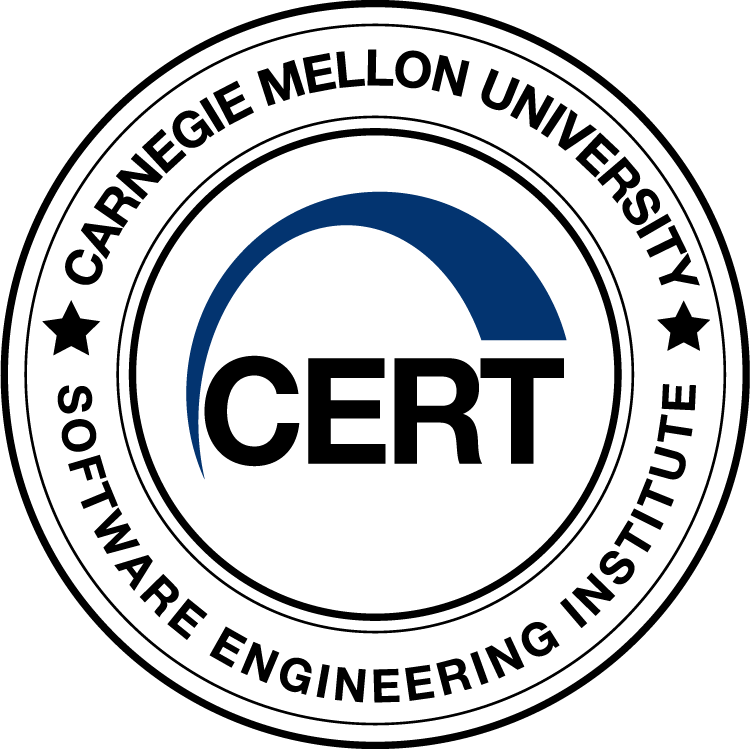 Common Criteria EAL 2

Sistema de Gestión 
de Eventos SIEM
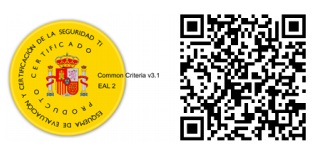 UNE-EN ISO 20000
 
Sistema de Gestión 
de Servicios TI
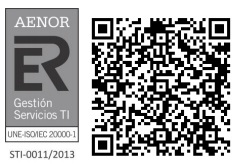 Contacto
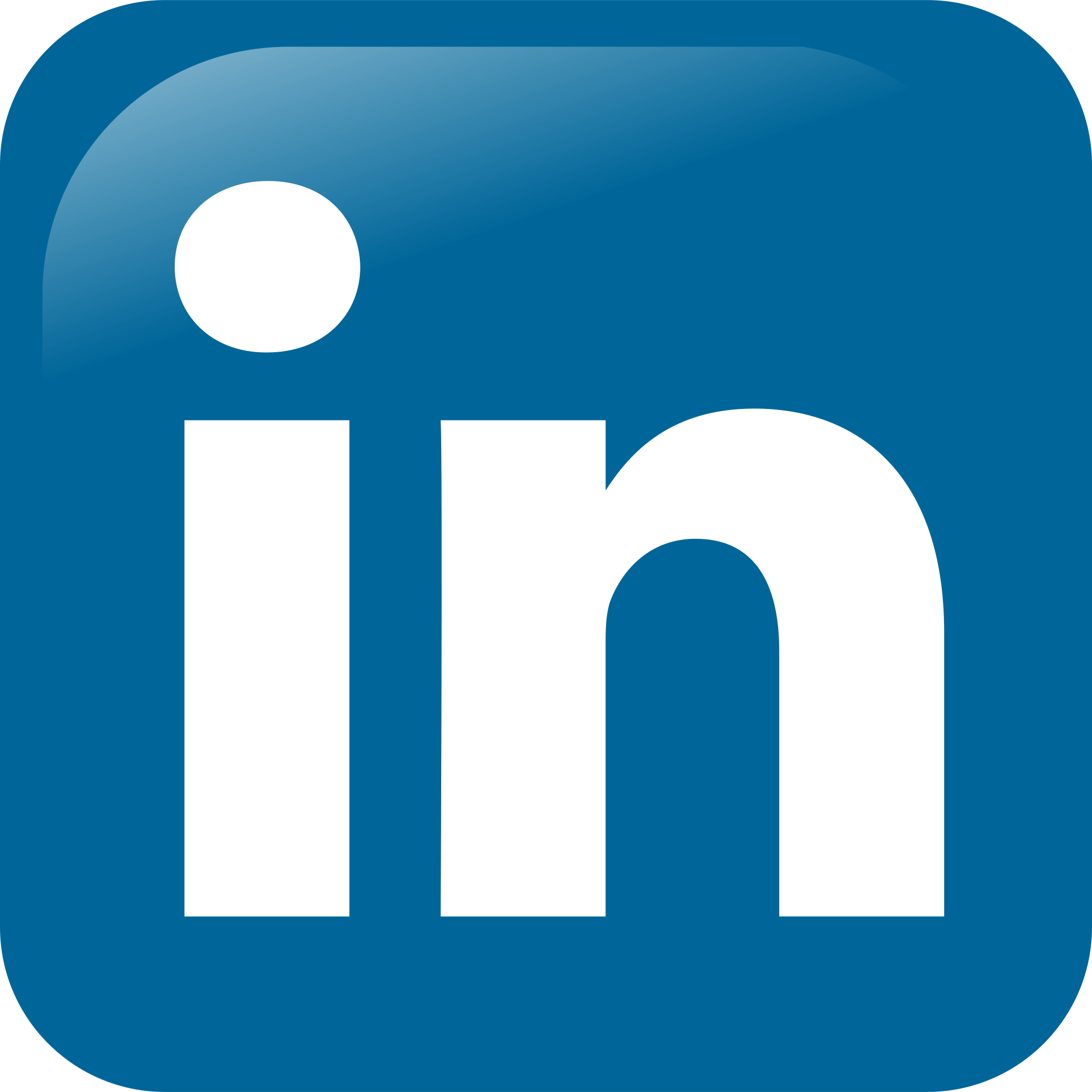 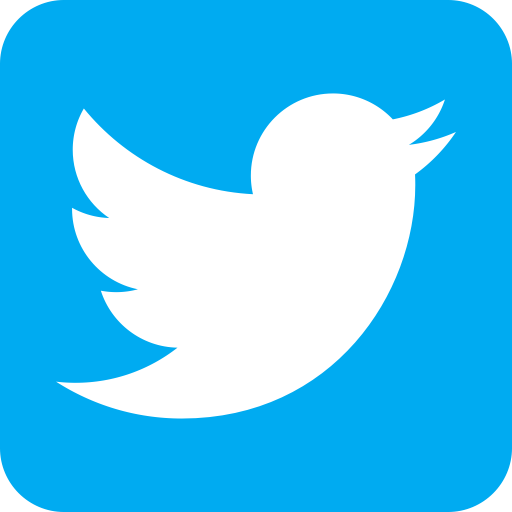